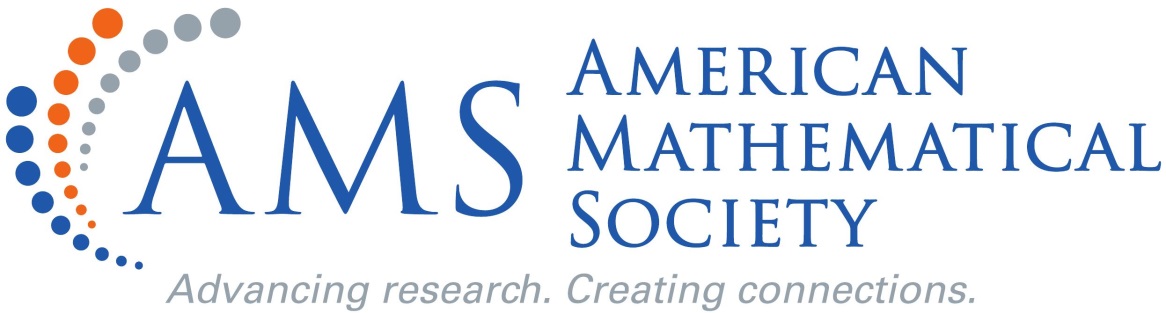 AMS Special Session  II
 Using Modeling to Motivate the Study of Differential Equations
Opportunities for Community in Using Modeling to 
Teach Differential Equations at SIMIODE
Brian Winkel, Director SIMIODE, Cornwall NY USA
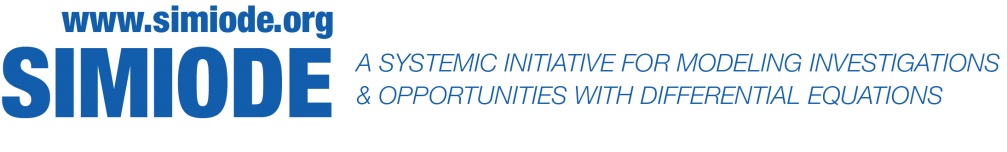 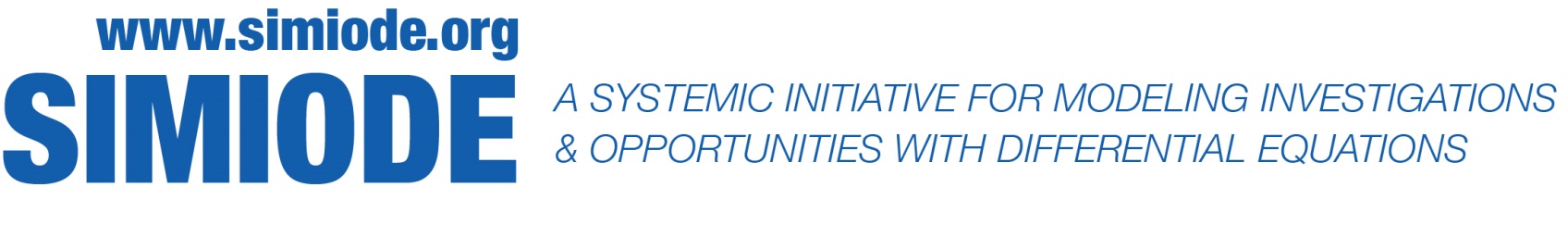 The basics

                      ALL IS FREE IN SIMIODE!

SIMIODE is a 501(c)3 nonprofit organization.

SIMIODE  began in Spring 2013.

SIMIODE is HUBZero platform.

SIMIODE is dedicated to providing resources and community.

SIMIODE supports the use of modeling in teaching differential equations.

SIMIODE is funded by the National Science Foundation.
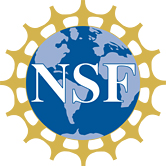 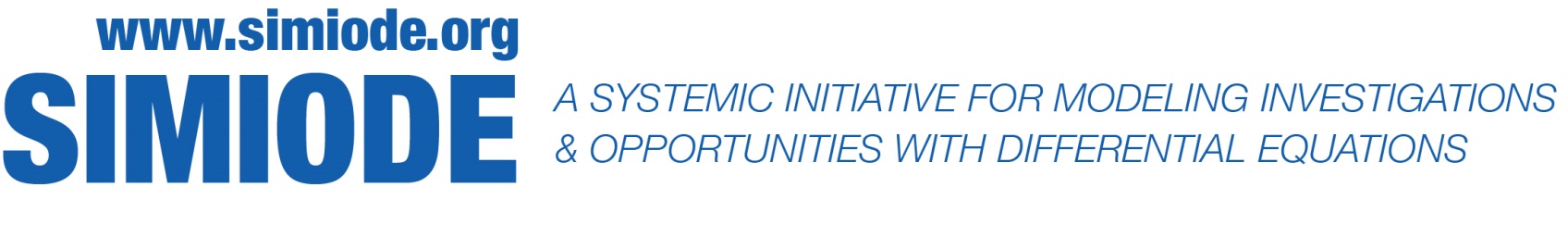 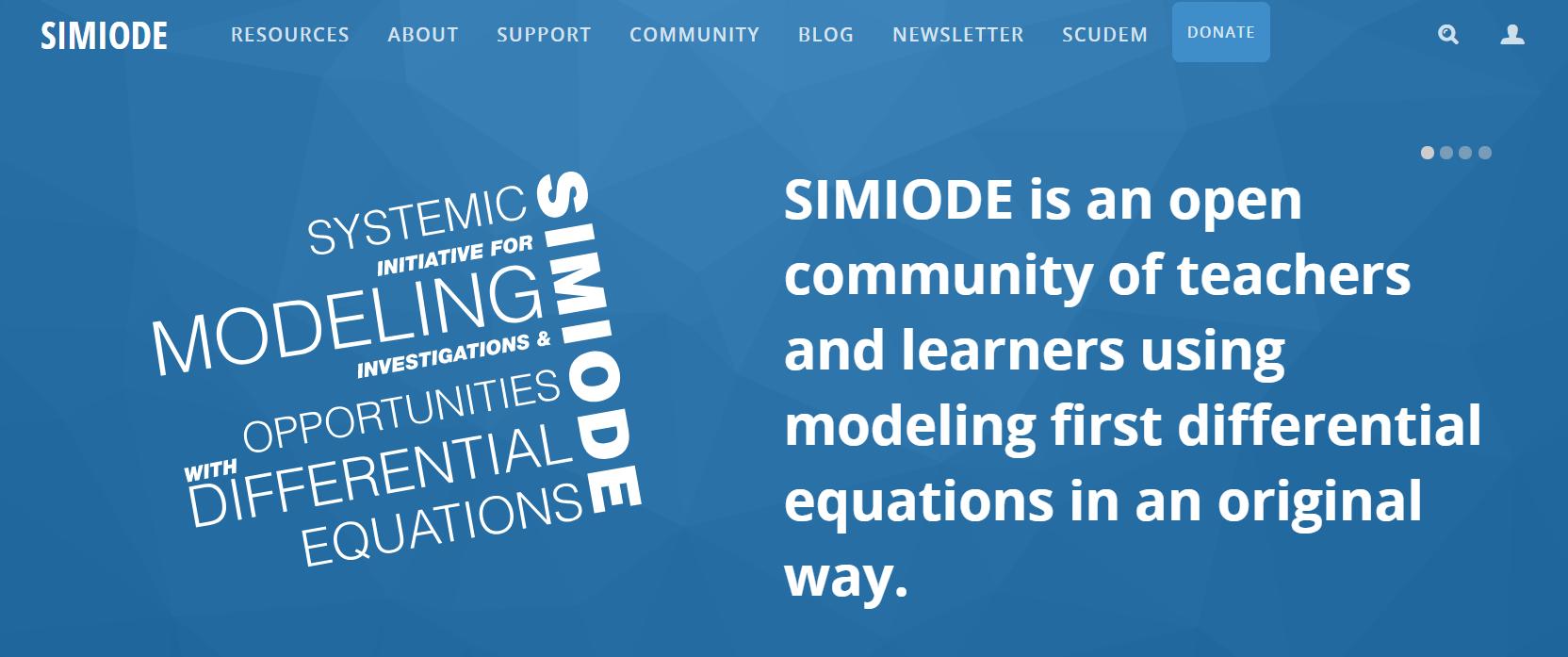 HUBzero® is an open source software platform for building powerful websites 
that host analytical tools, publish data, share resources, collaborate and 
build communities in a single web-based ecosystem. 

Originally created by researchers at Purdue University in conjunction with the 
NSF-sponsored Network for Computational Nanotechnology to support nanoHUB.org, 
the HUBzero platform now supports over 60+ science gateways built from the 
HUBzero platform with a collective of over 2 million visitors a year.
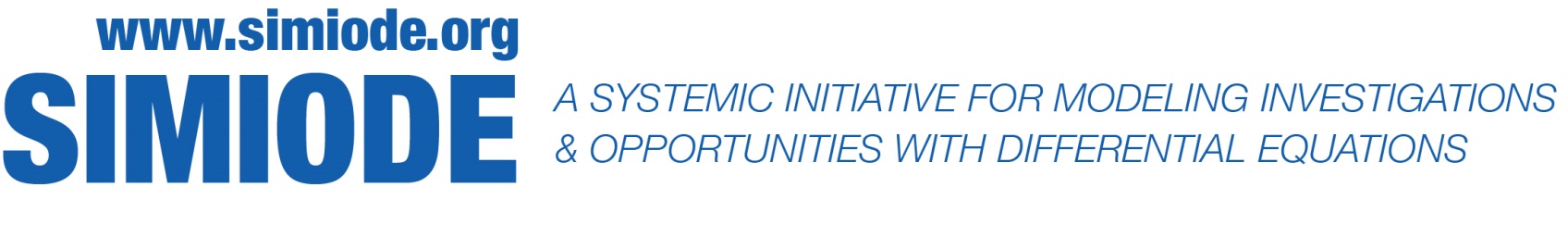 Heart of SIMIODE
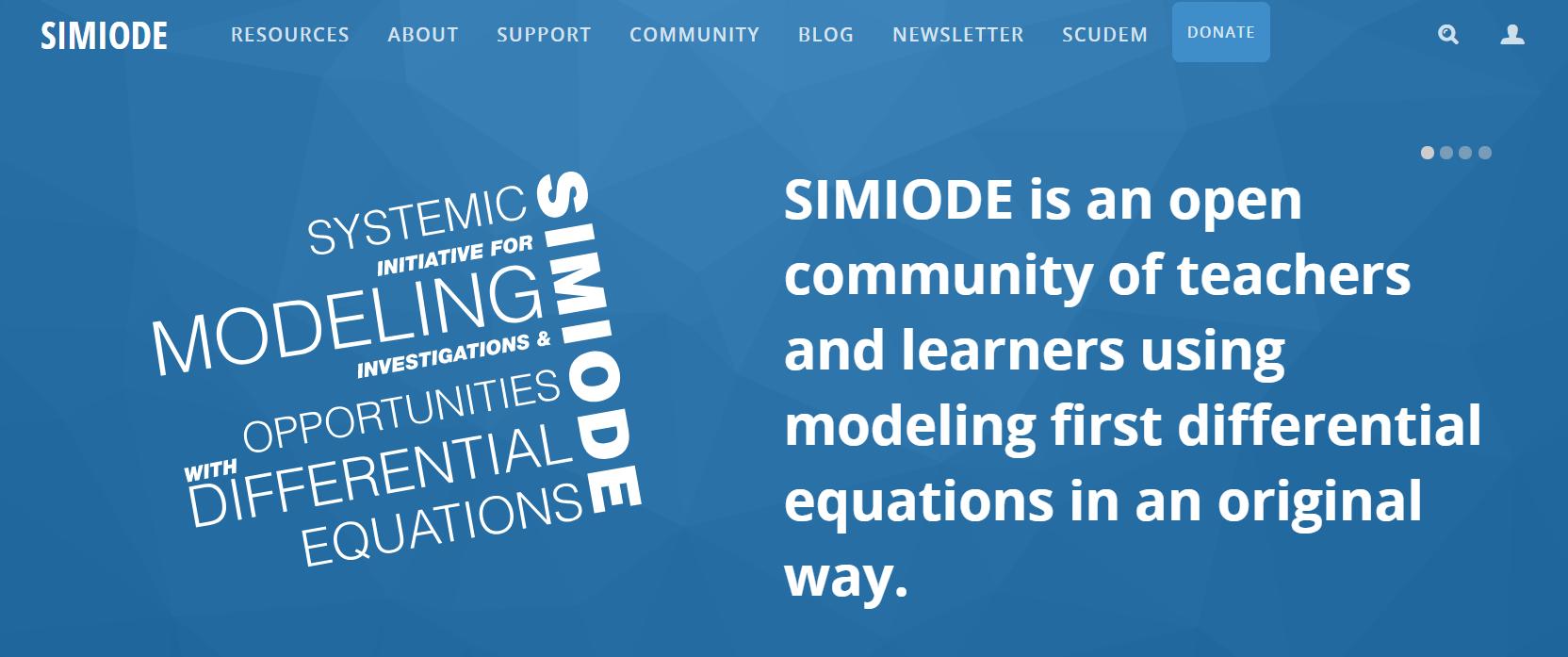 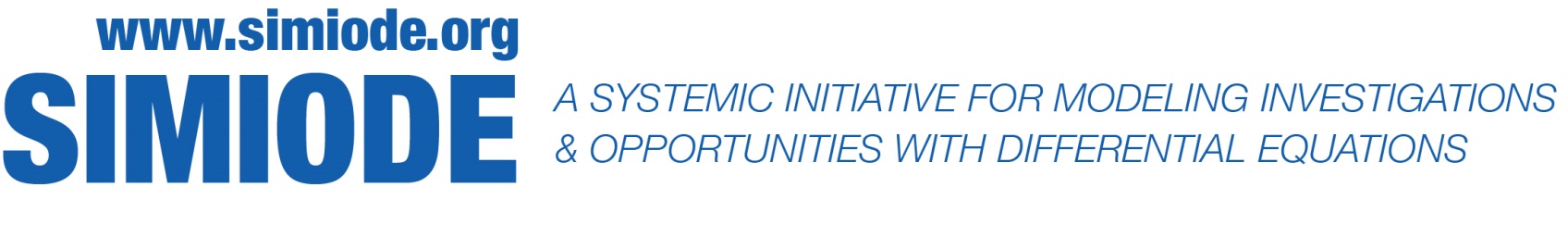 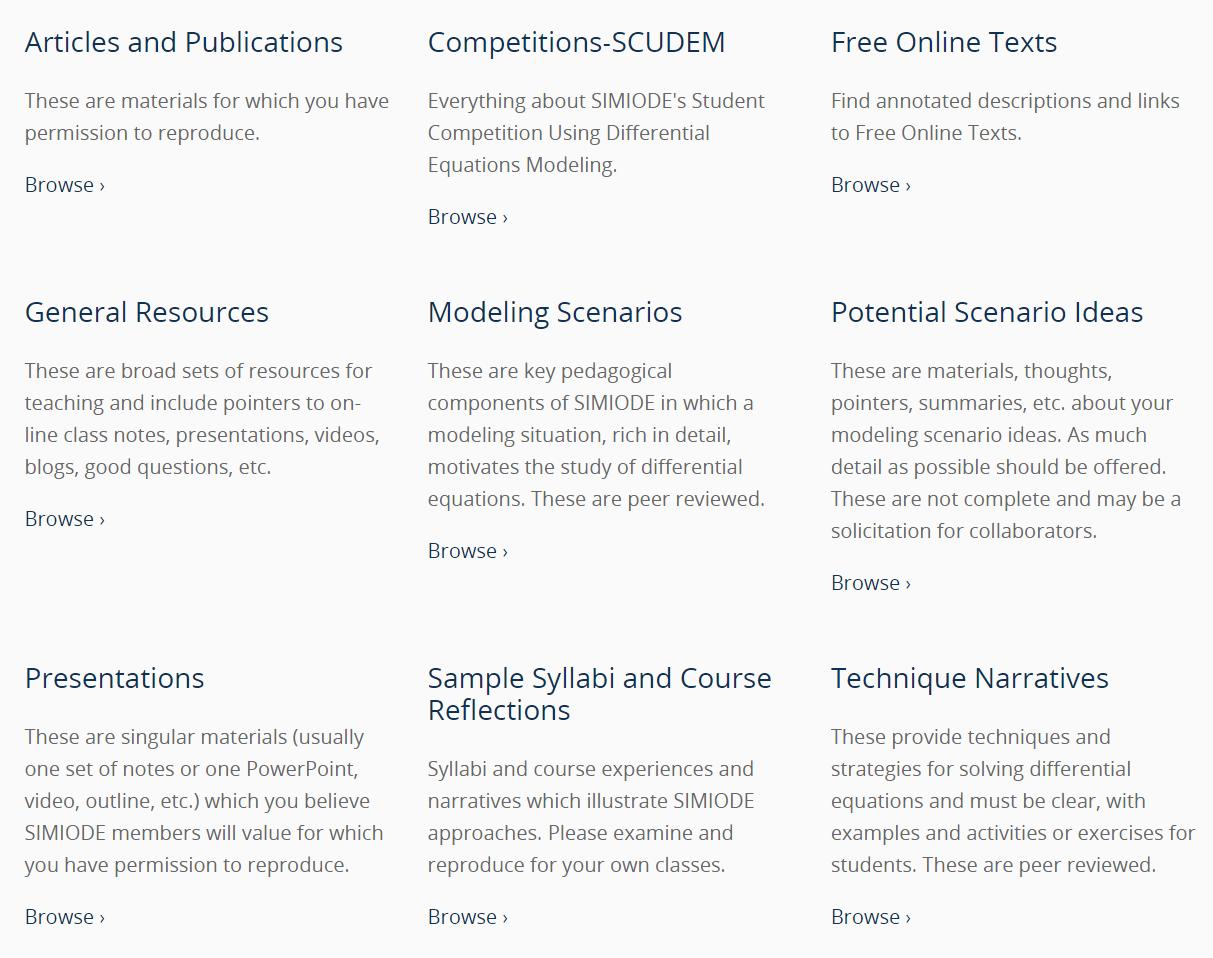 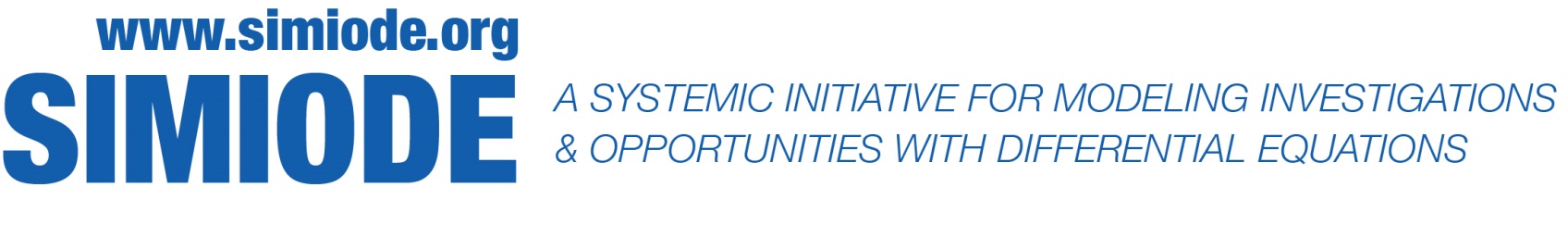 But let’s get personal first!
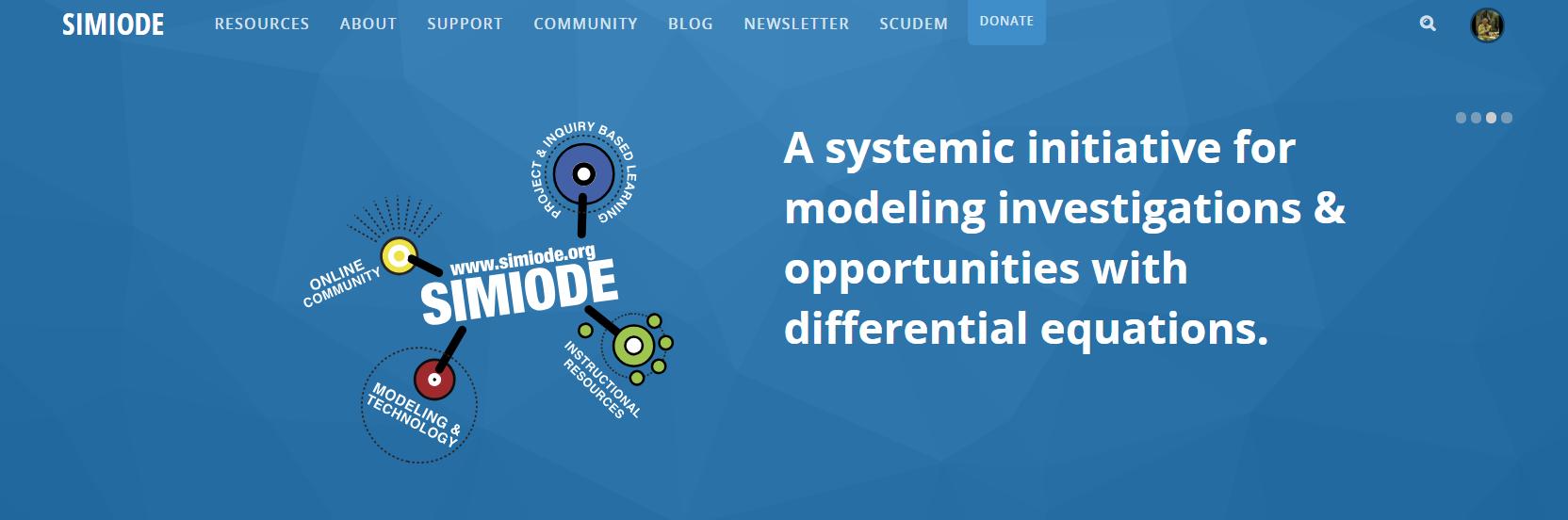 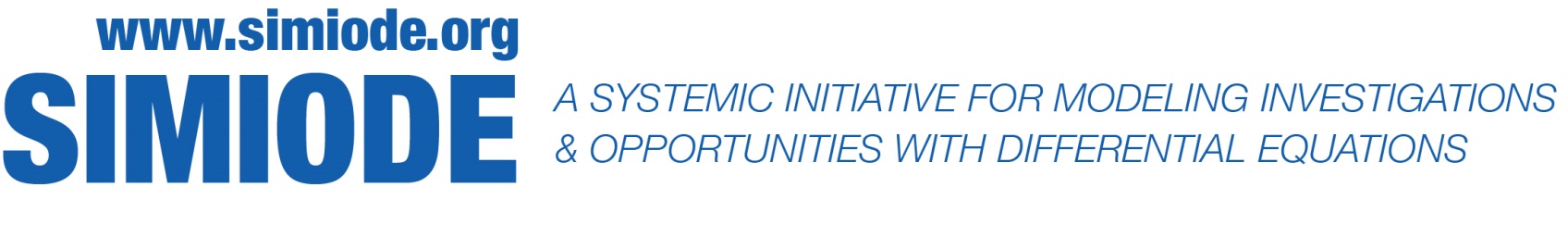 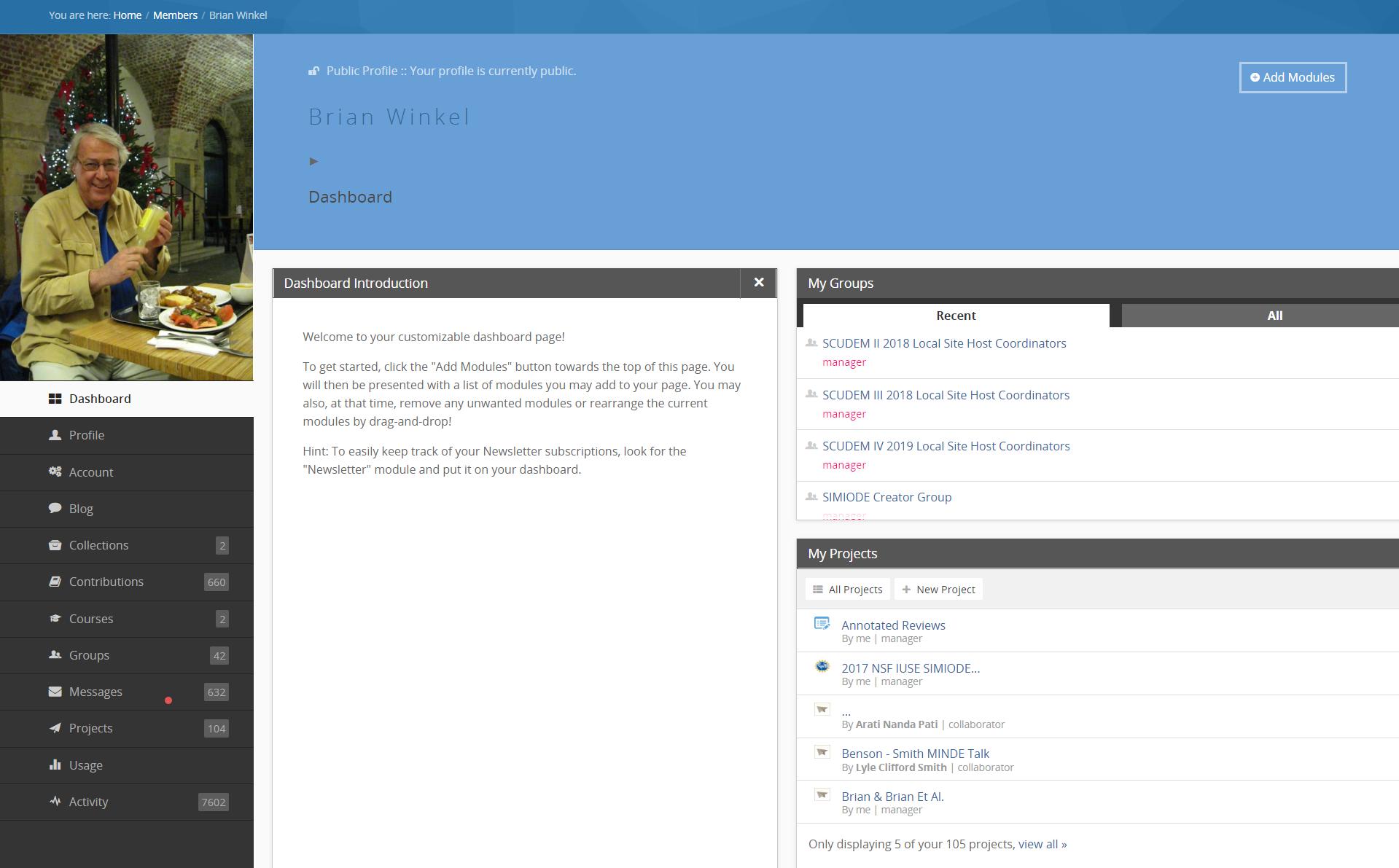 Personal Dashboard
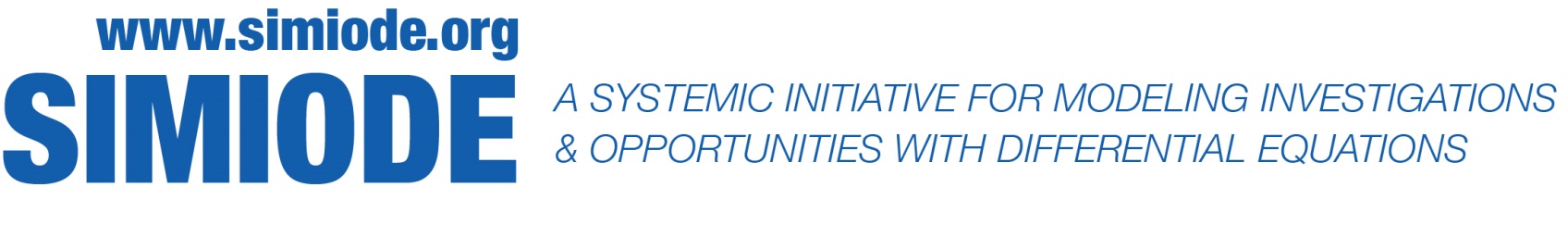 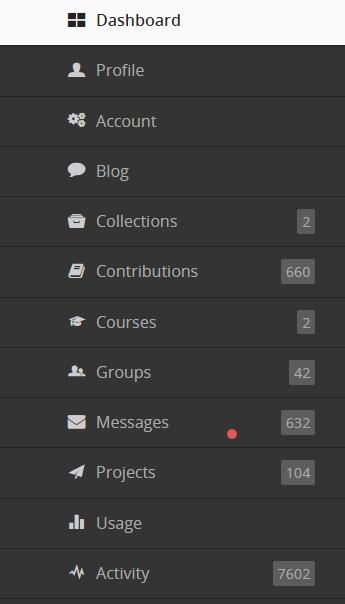 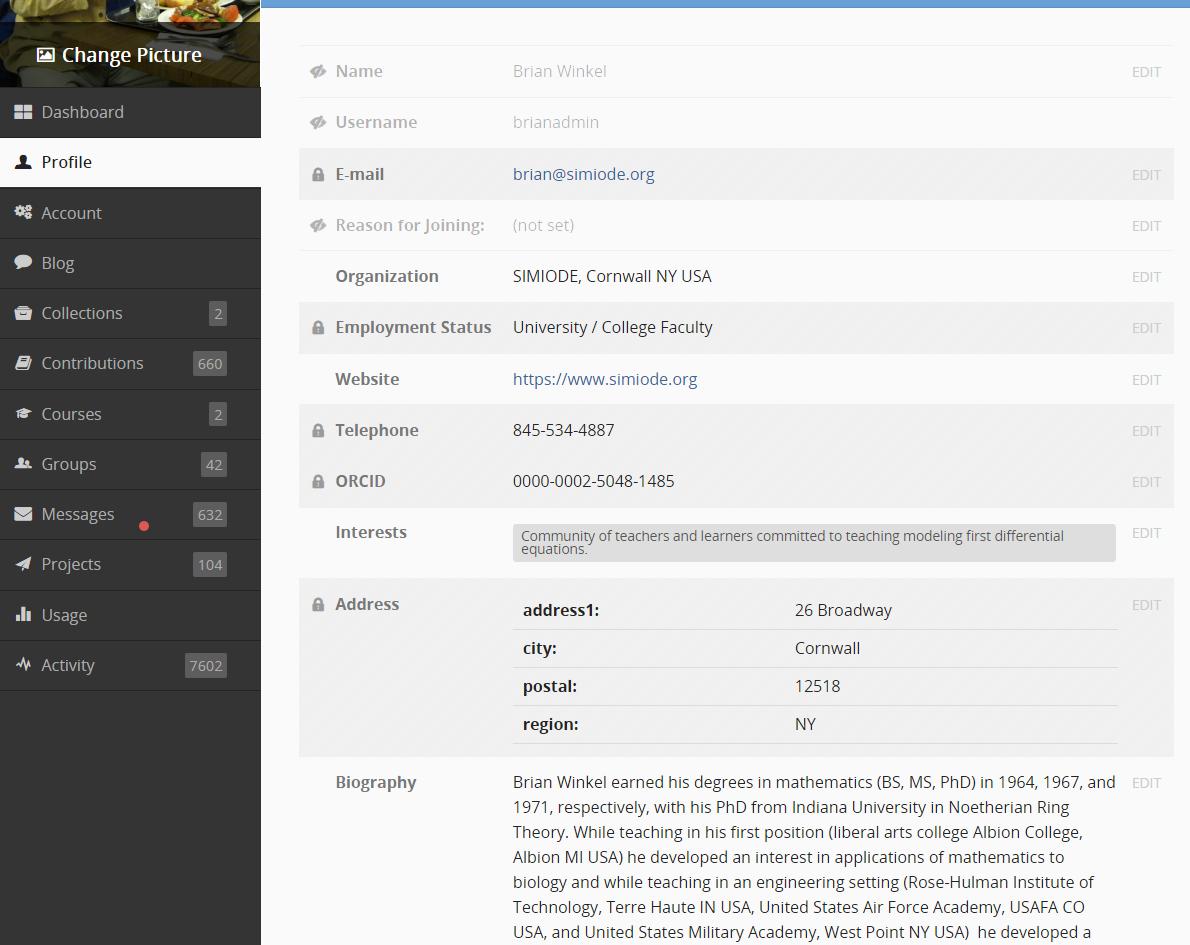 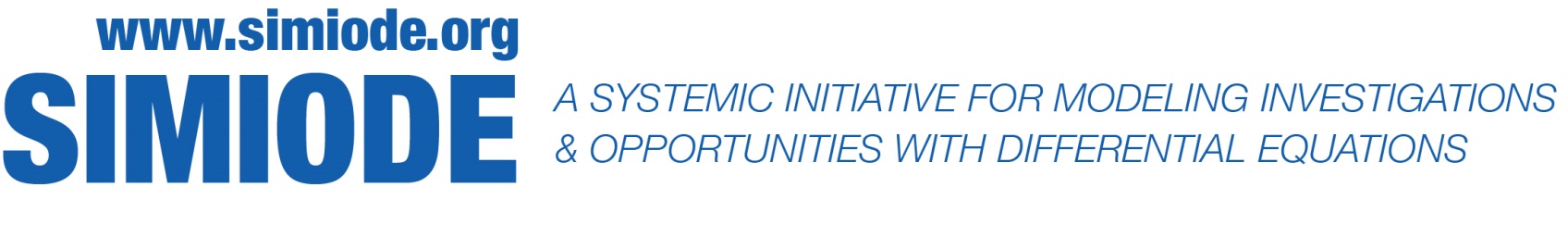 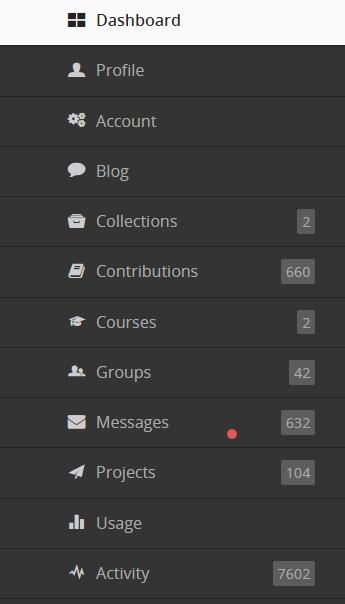 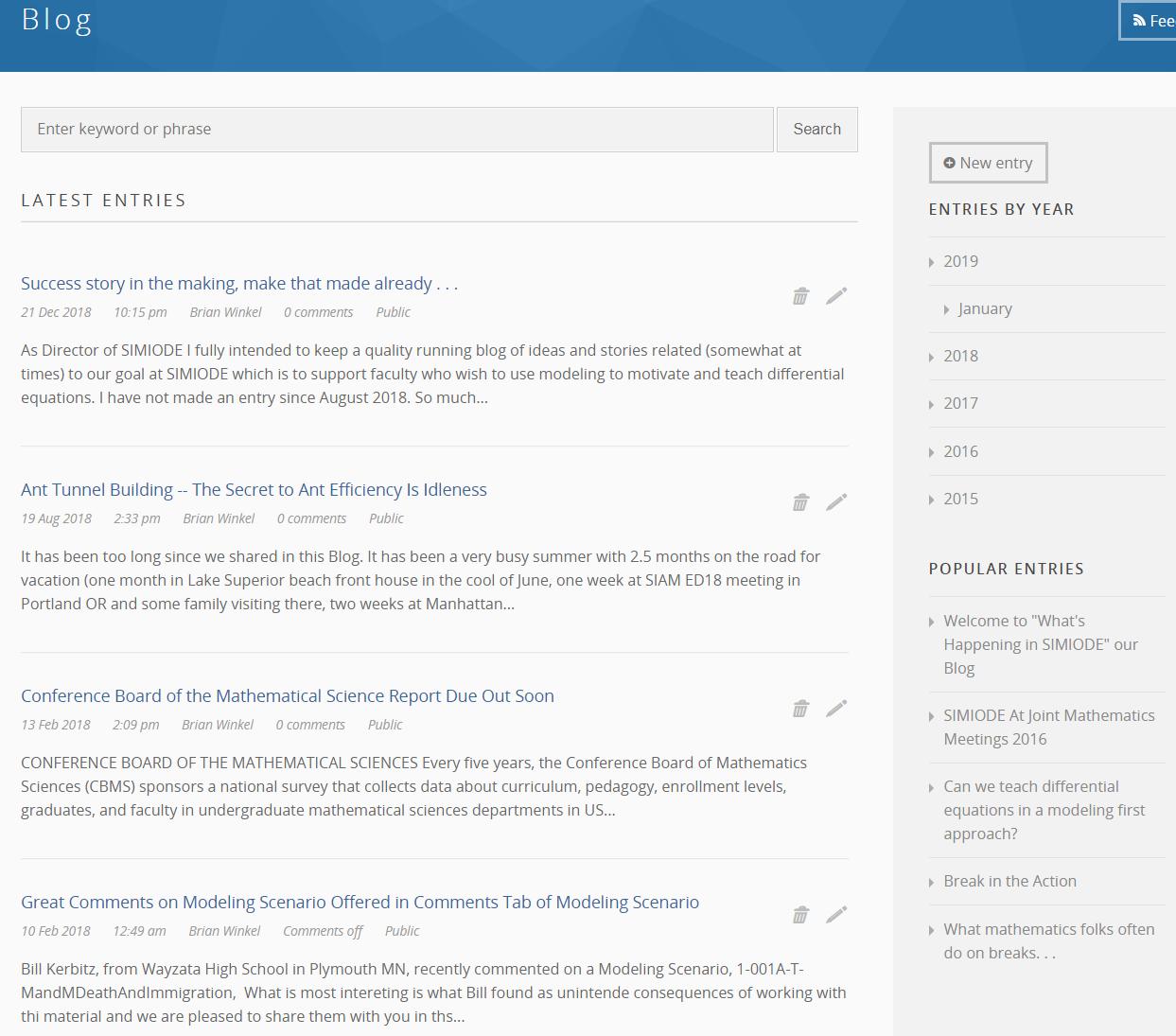 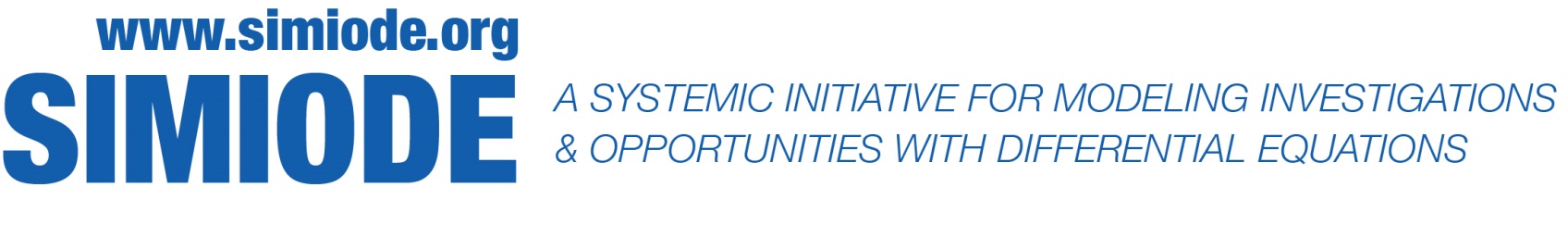 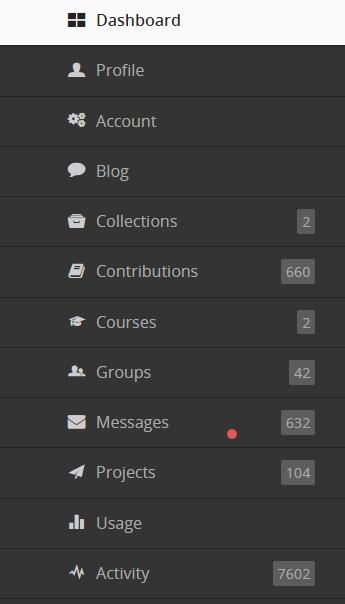 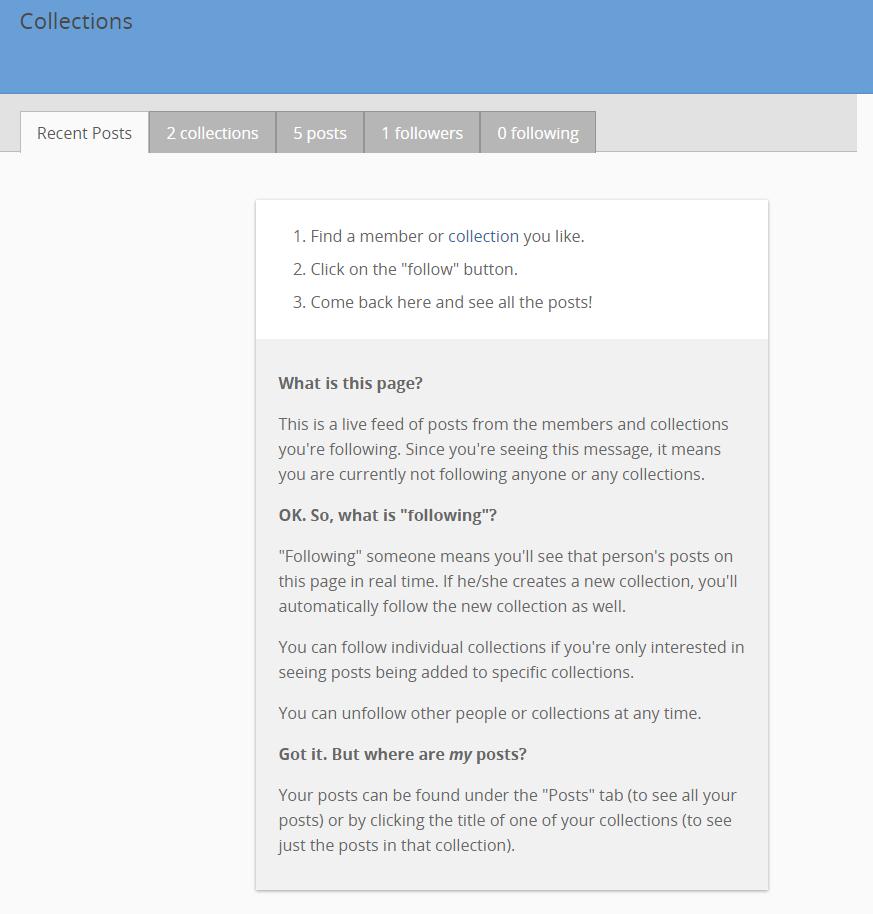 Think
  Favorites
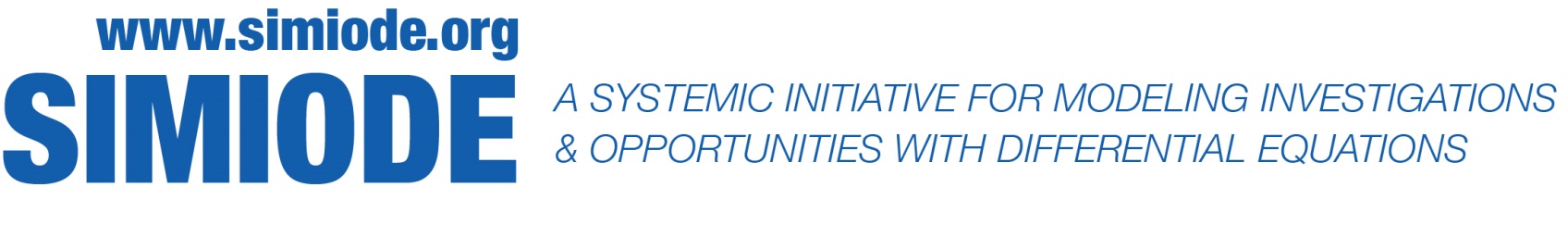 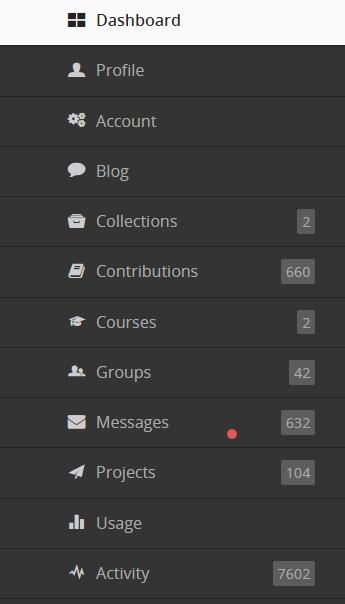 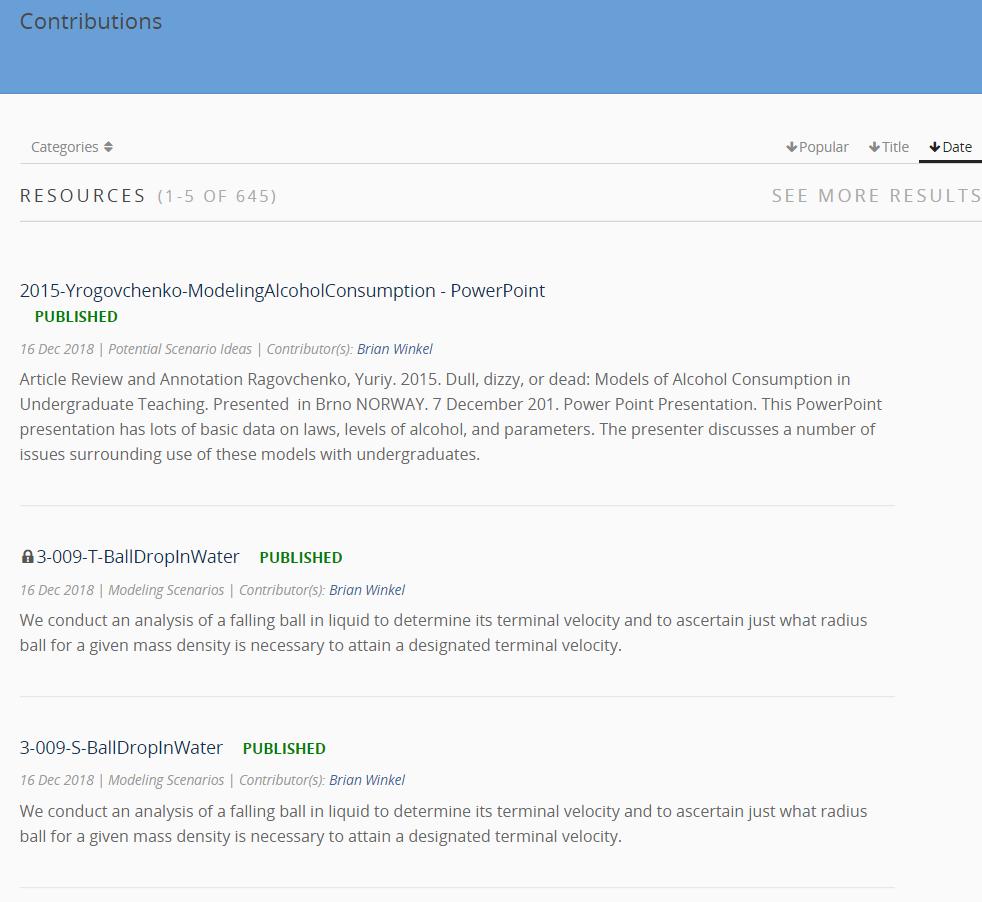 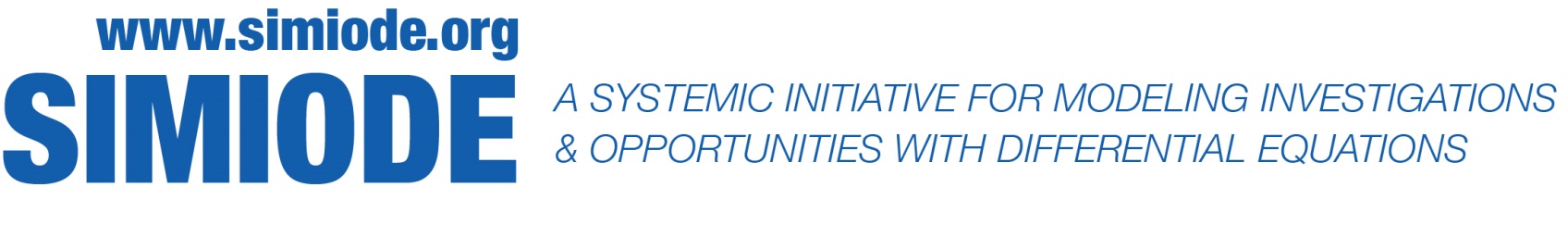 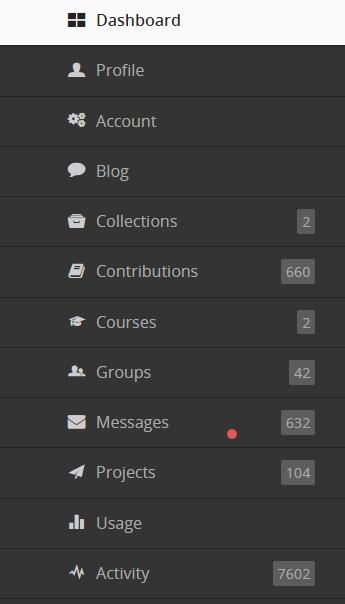 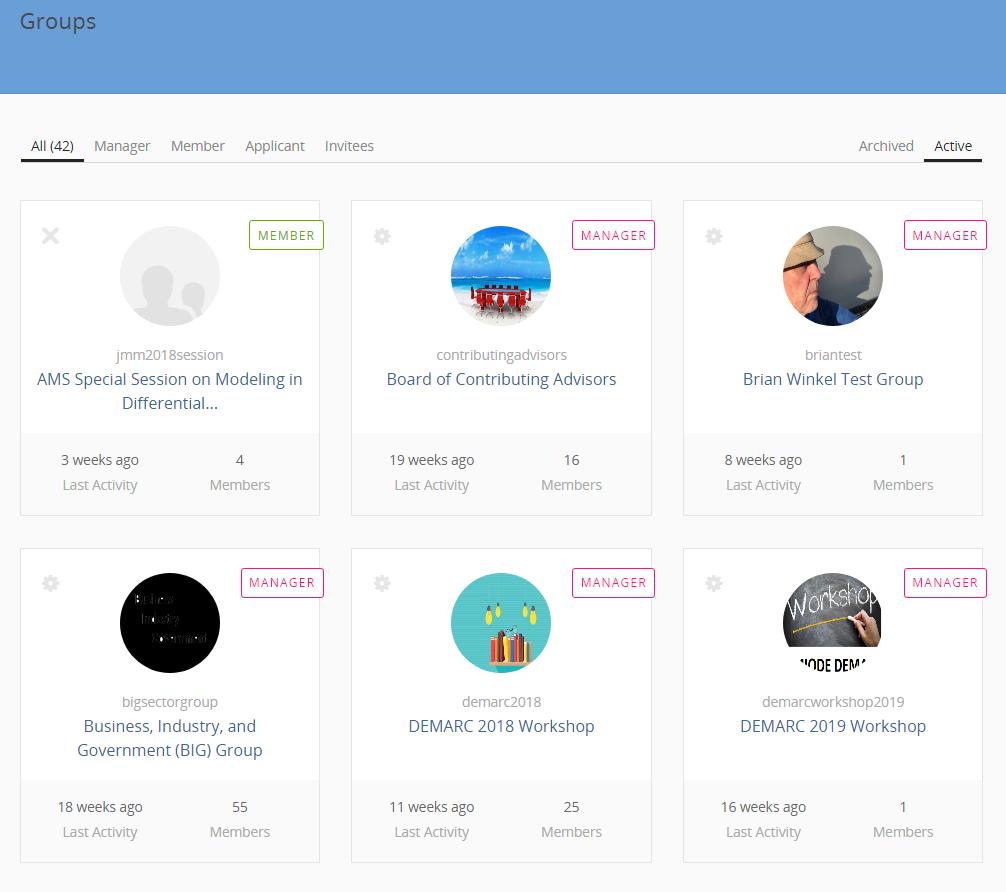 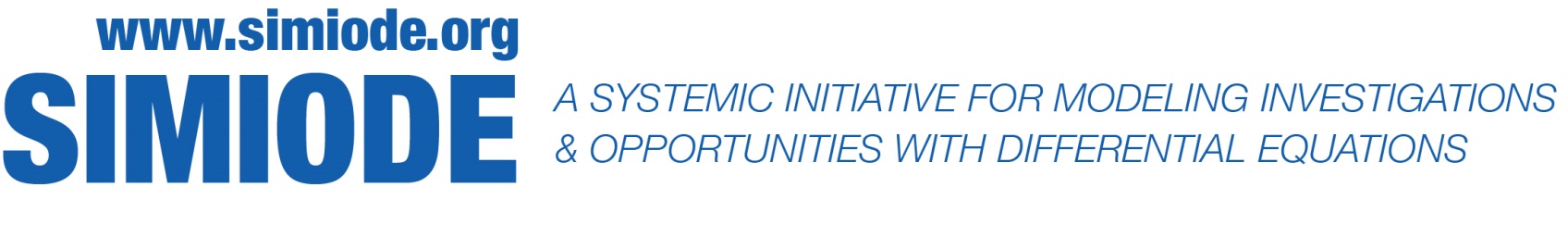 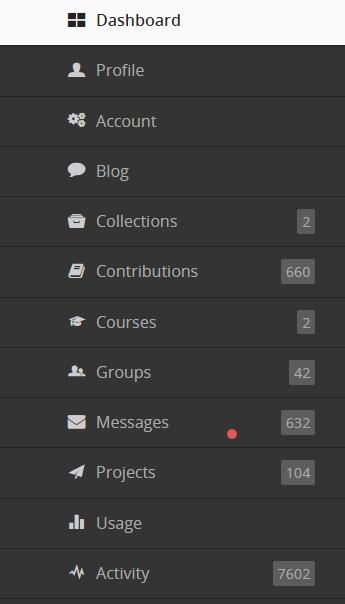 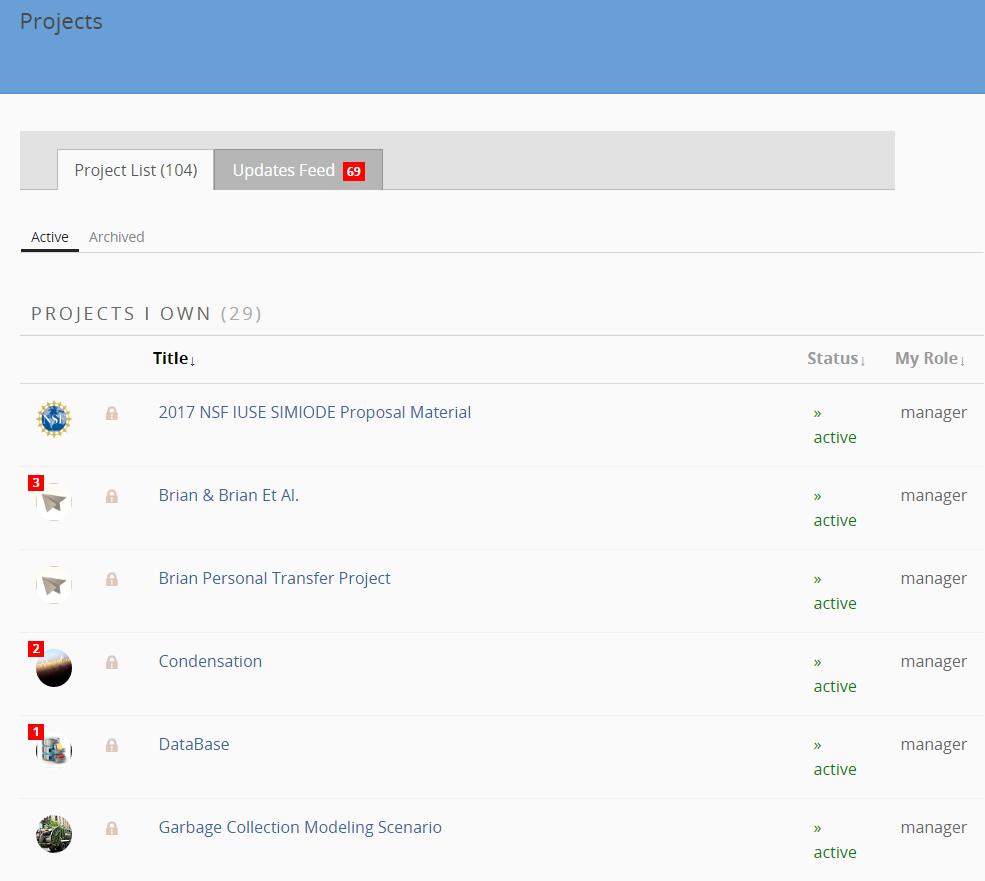 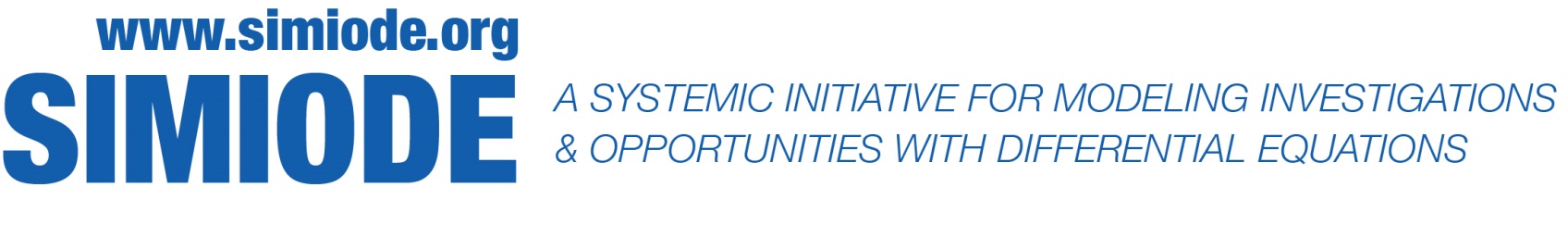 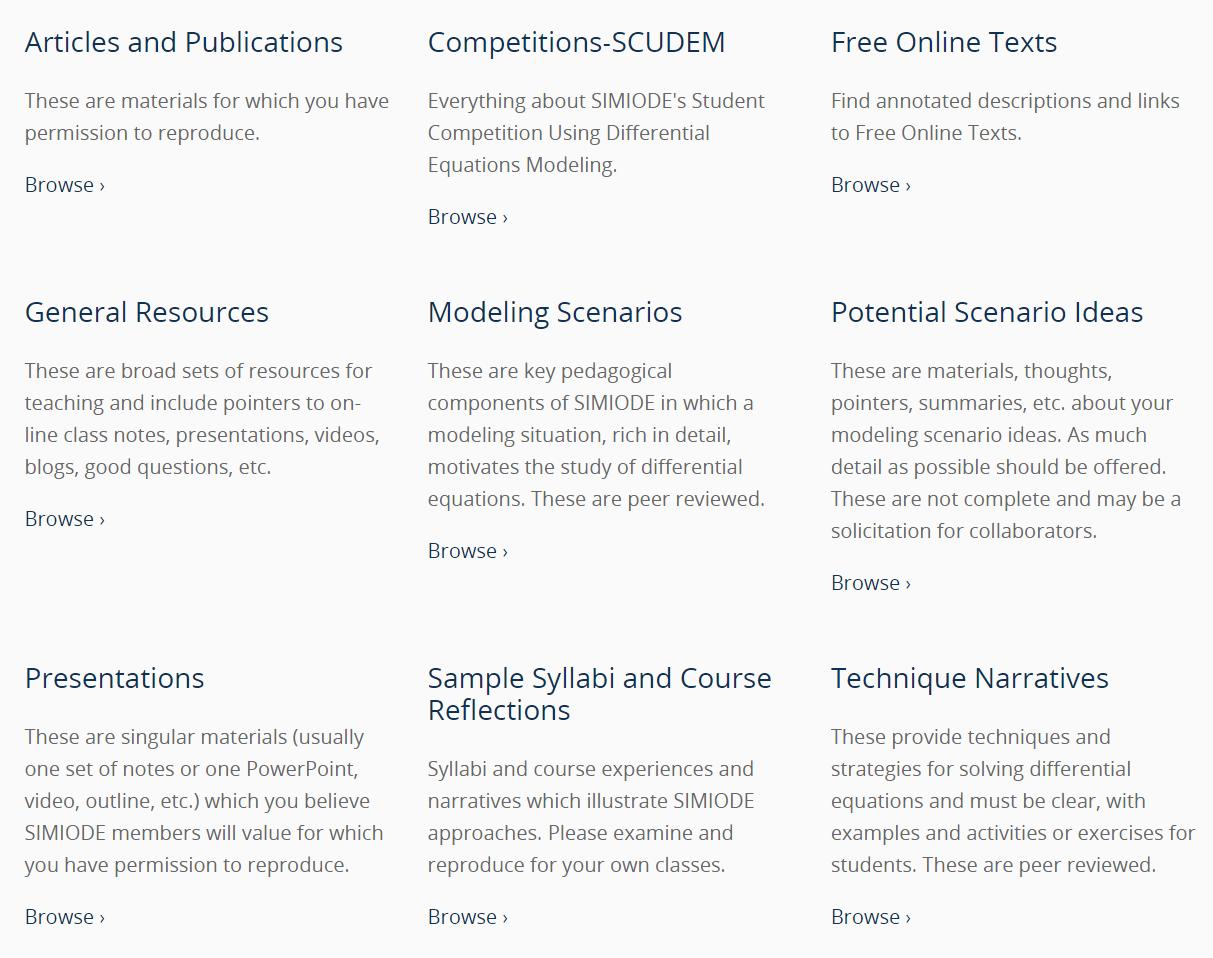 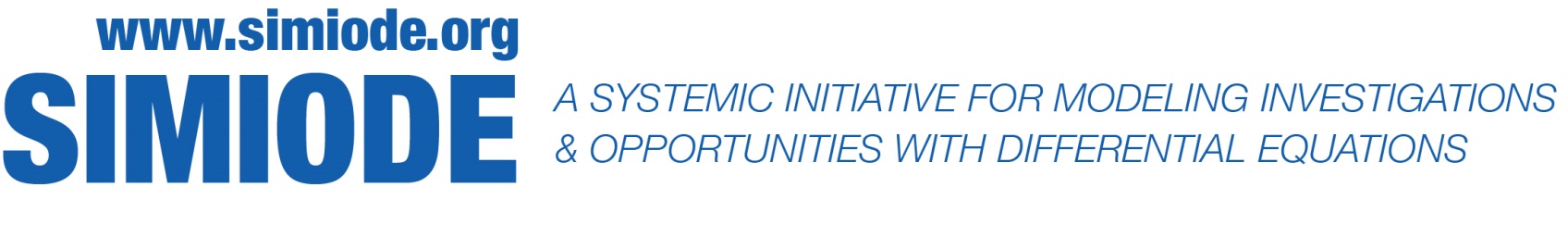 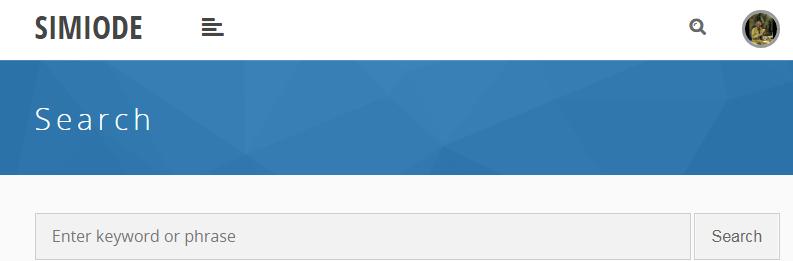 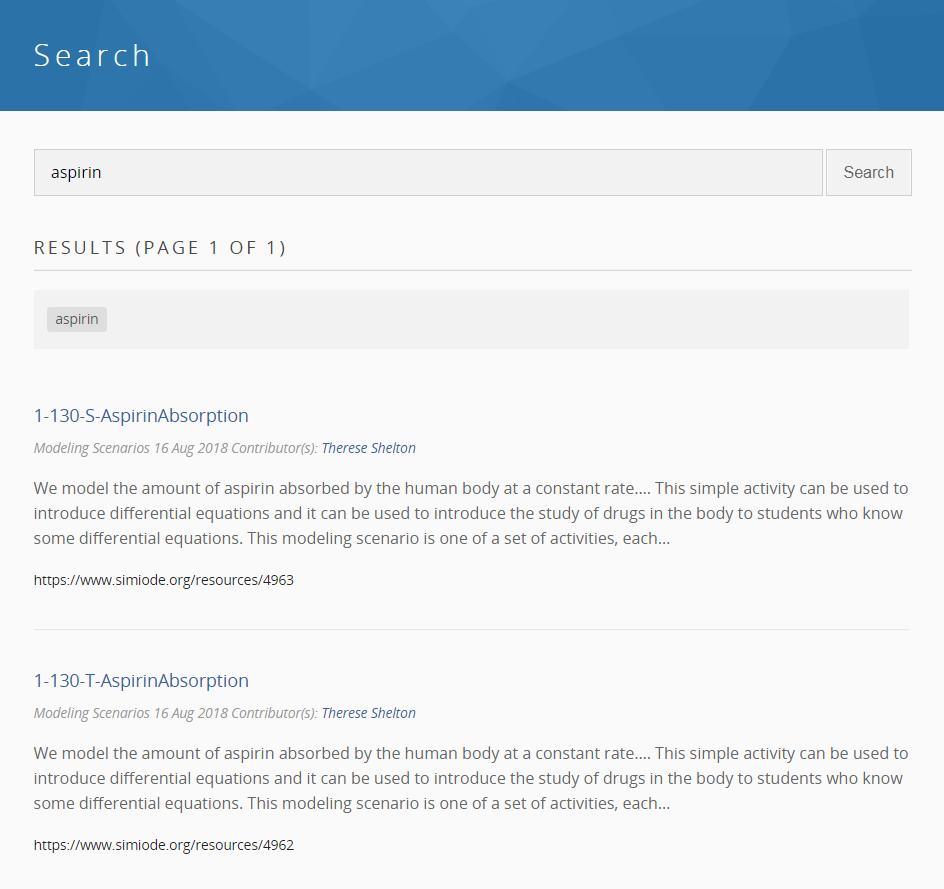 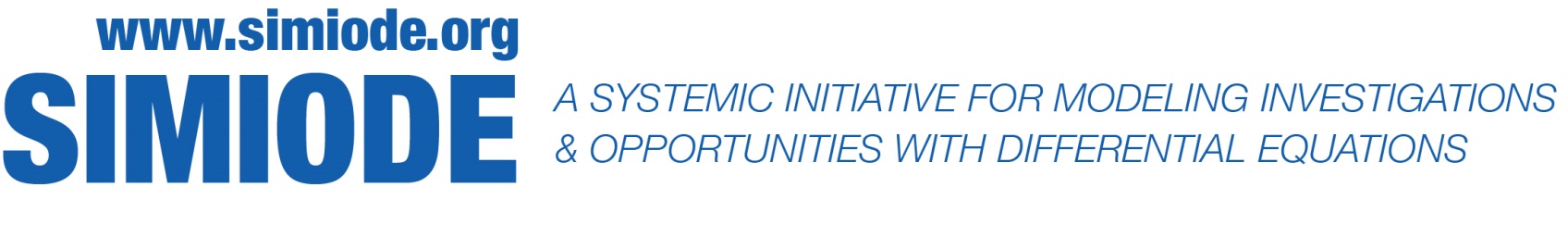 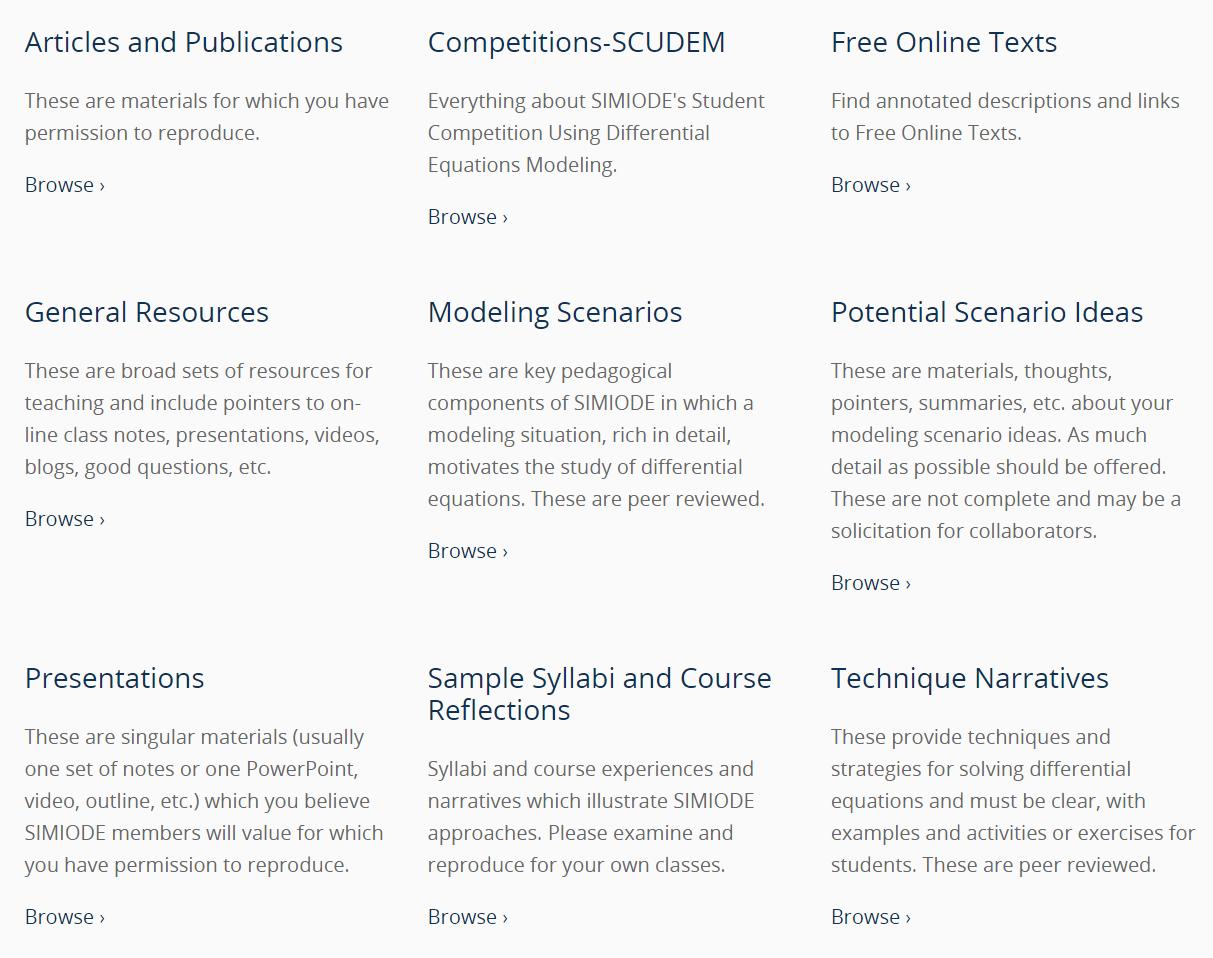 Click here
to go to
set of
Modeling
Scenarios
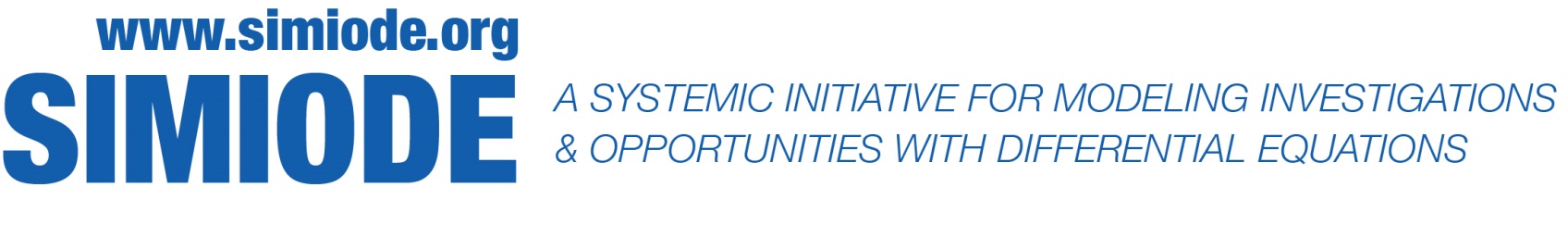 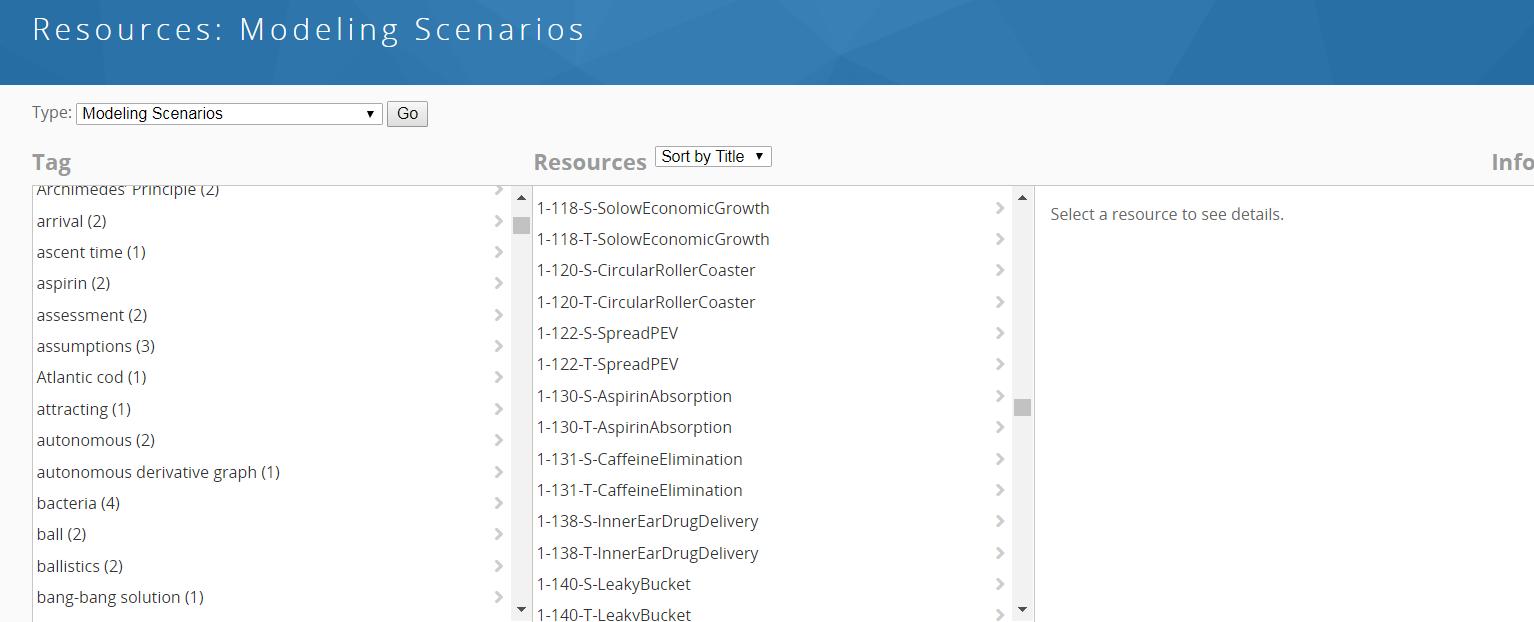 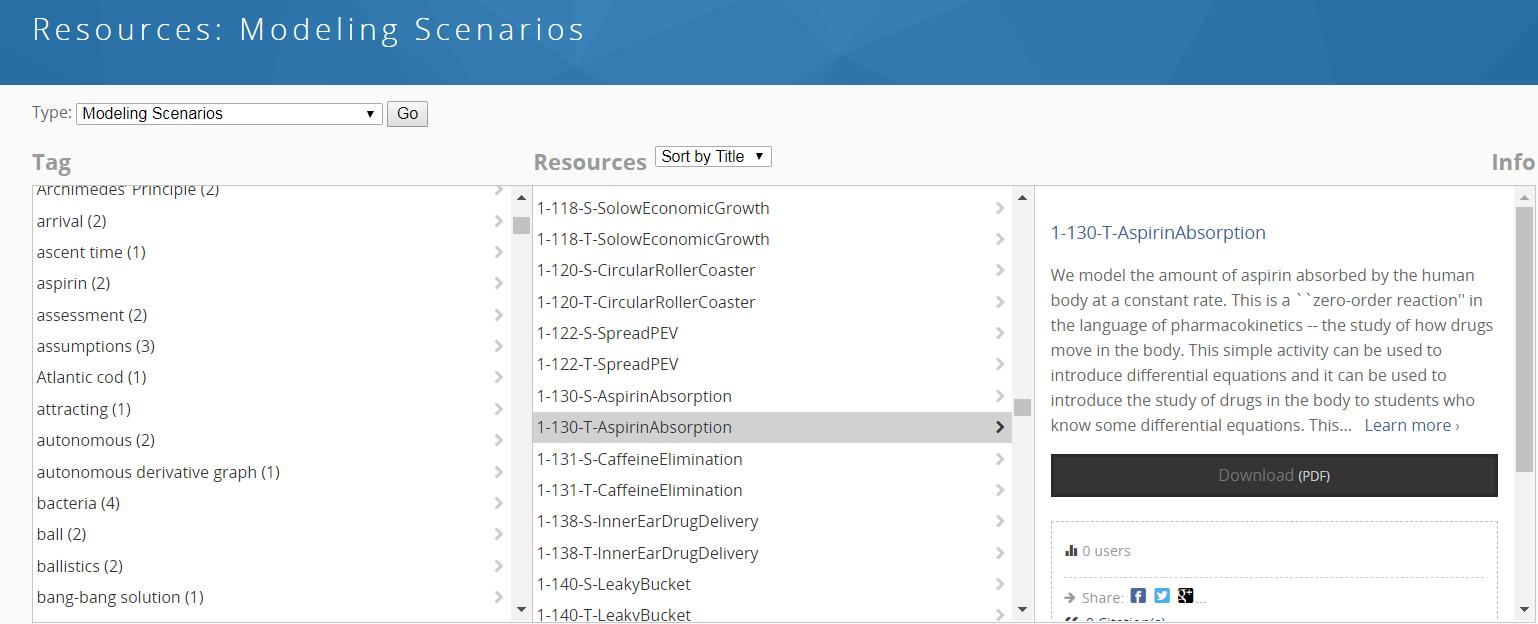 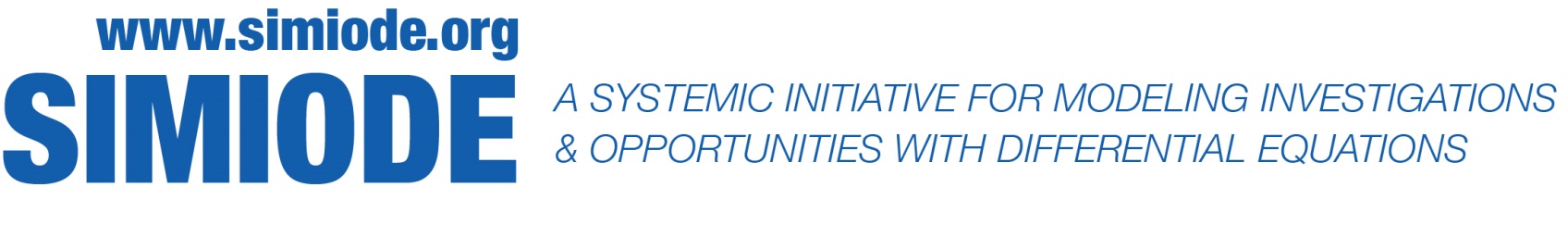 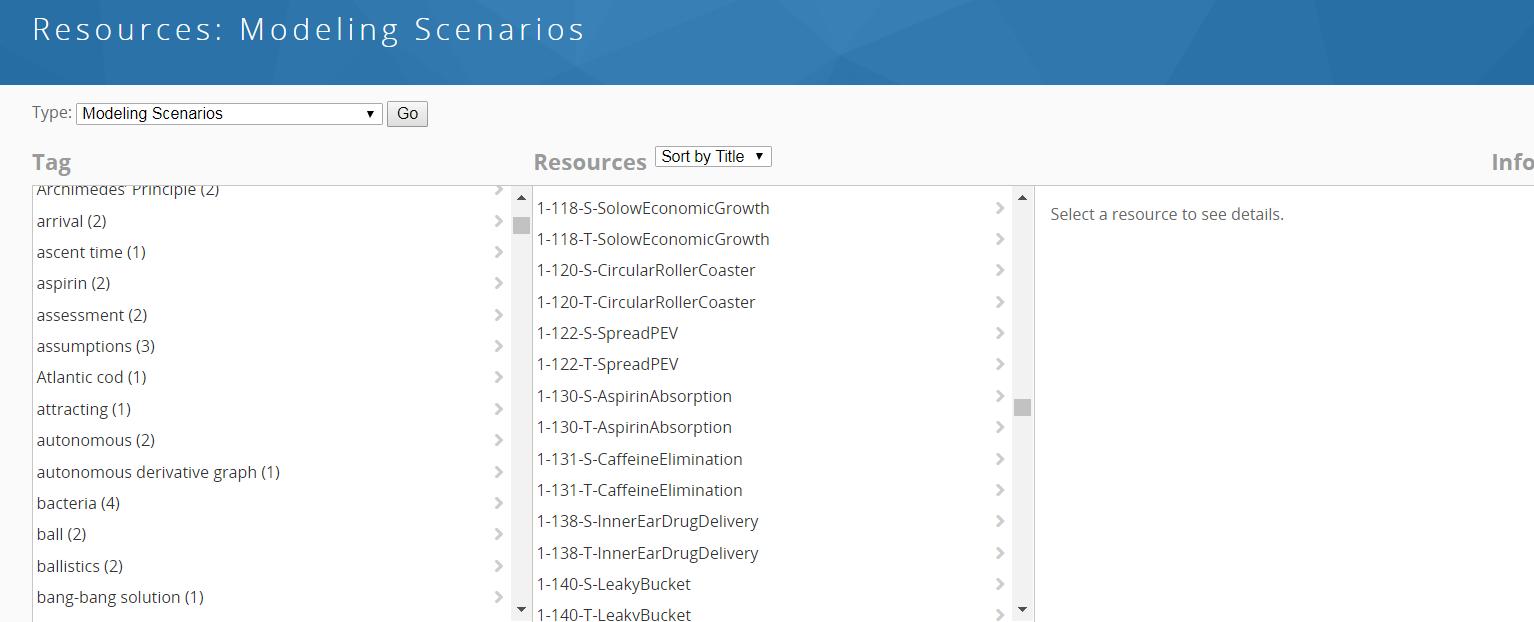 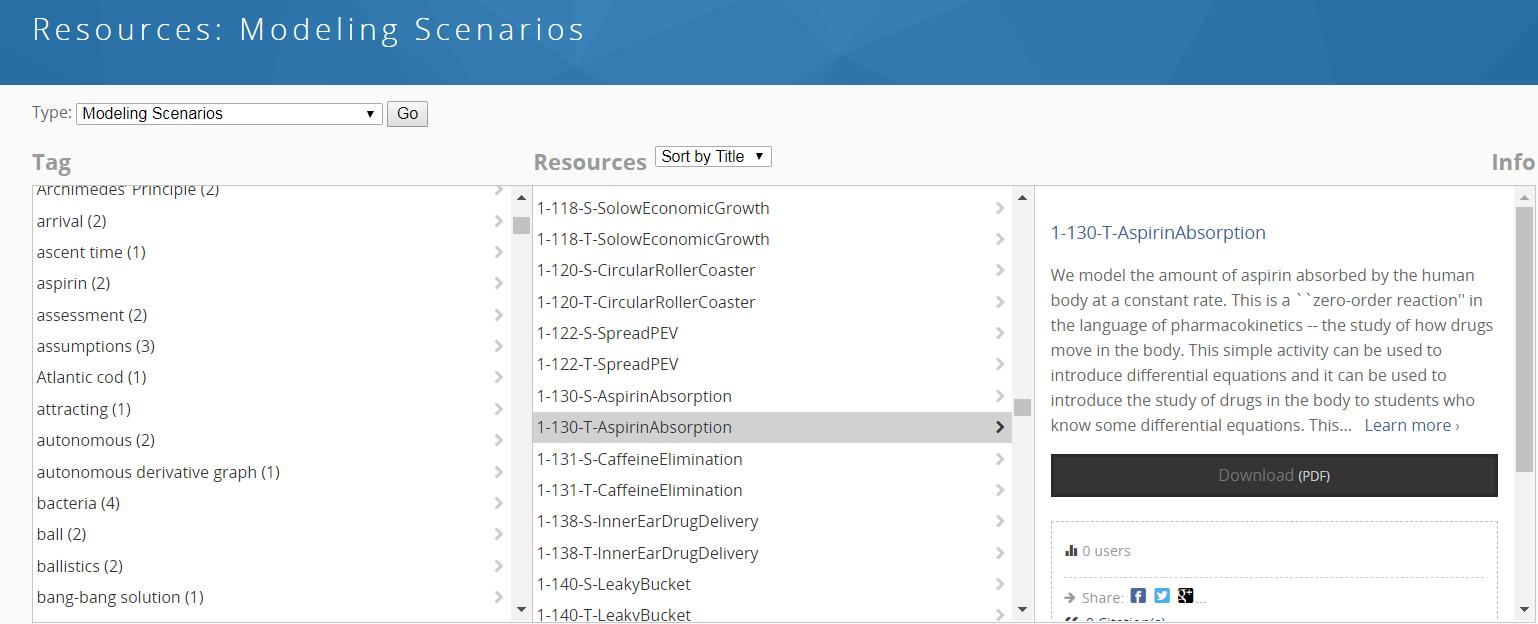 Abstract
Main
  file
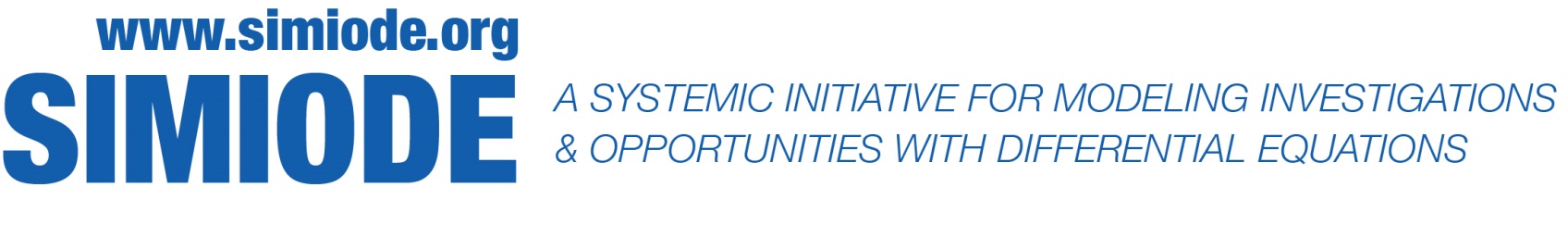 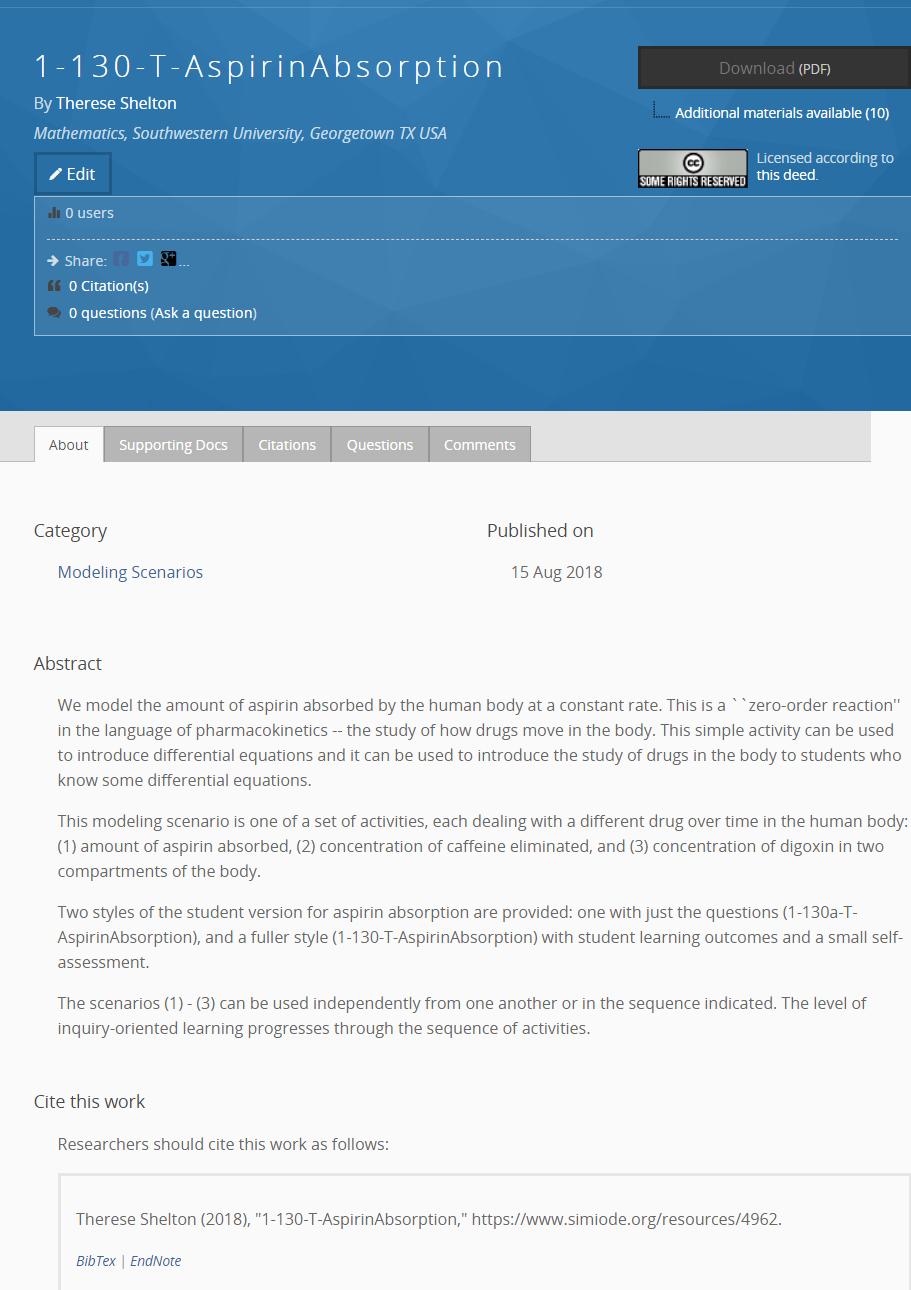 Main file
Modifiable LaTeX file
Images, data, videos,
spreadsheet, programs,
      etc.
Abstract
Citation
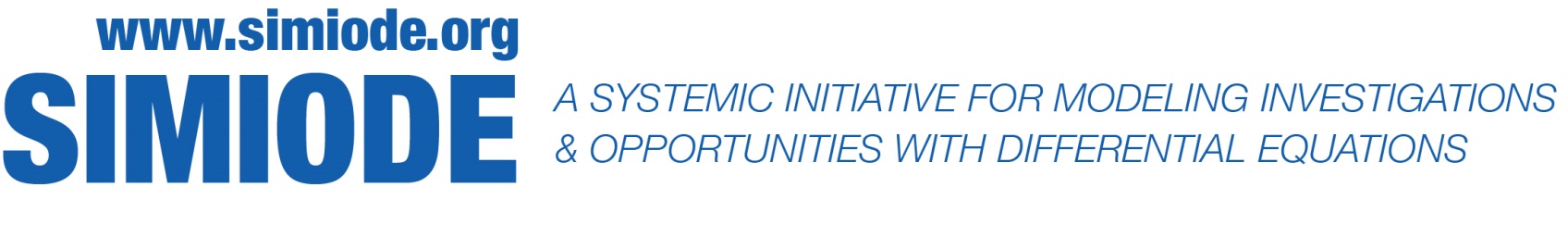 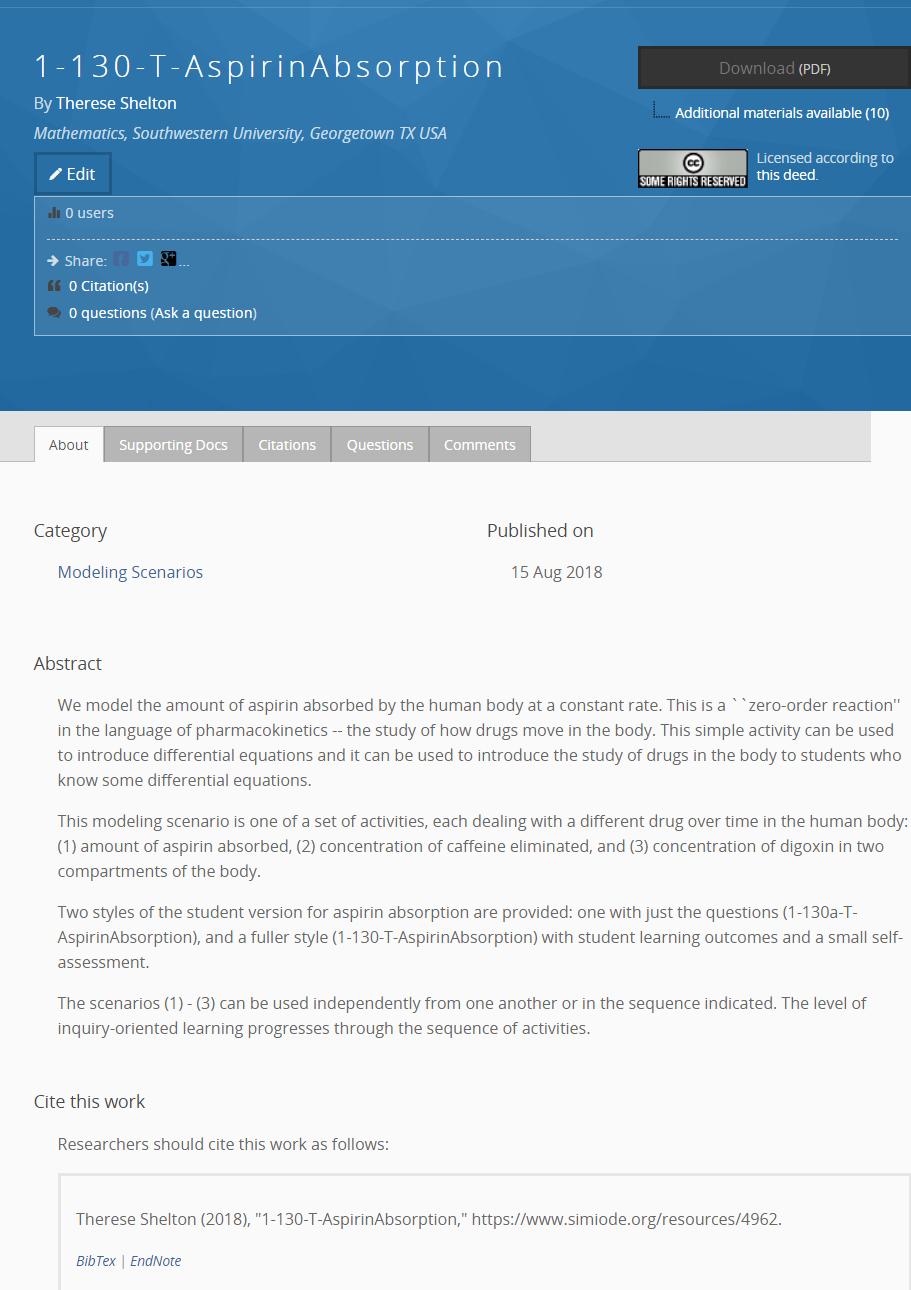 Main file
Modifiable LaTeX file
Images, data, videos,
spreadsheet, programs,
      etc.
Published
under most
generous
Creative
Commons
license.
Valued!
Abstract
Citation
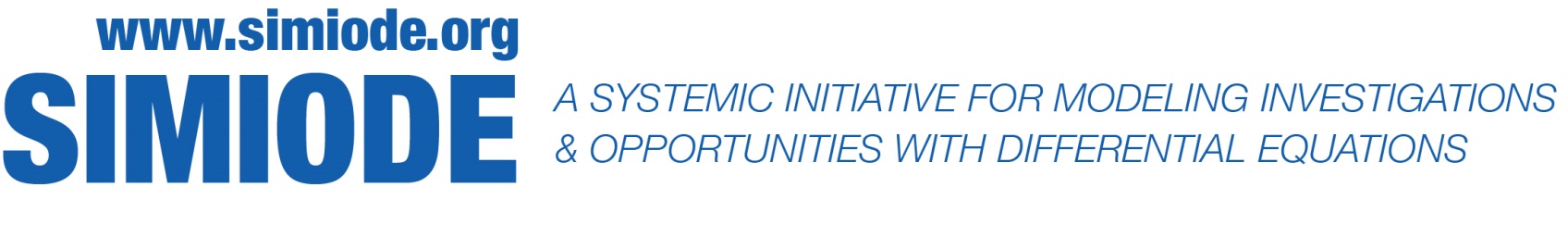 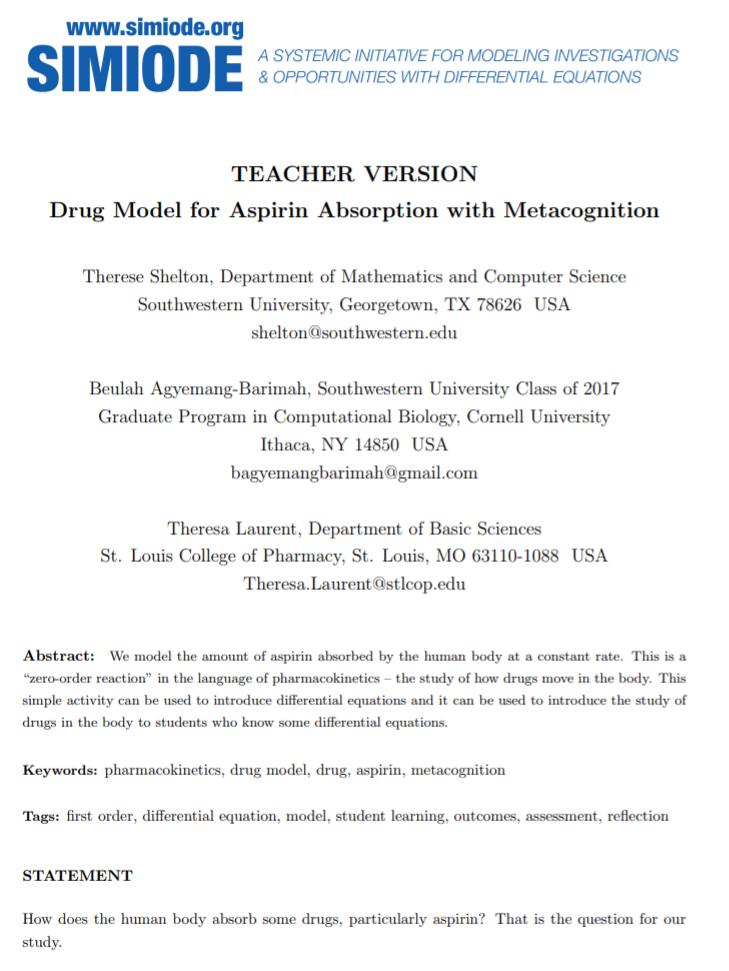 Teacher version
Student version has no abstract,
no keywords, and no tags. 
No emails from authors.
Student version would just have
statement and no teacher
Comments.
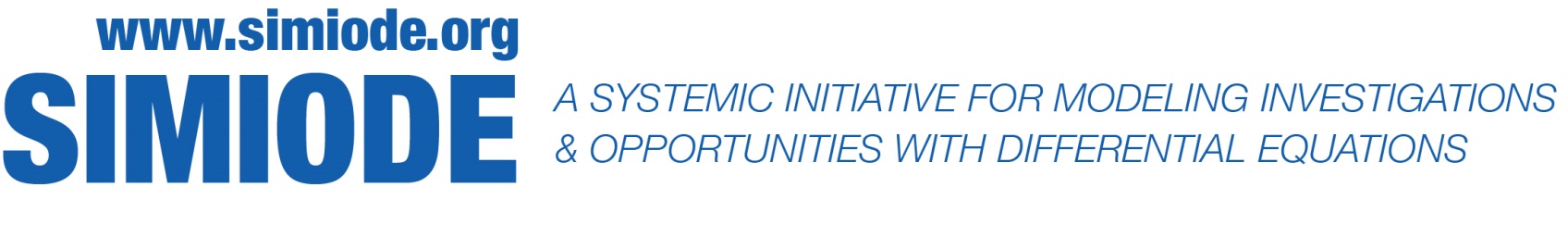 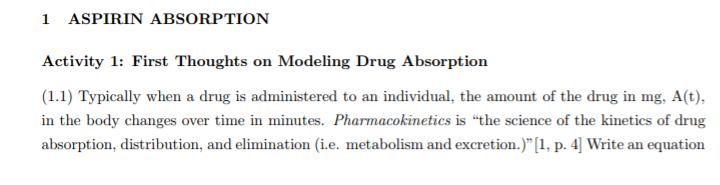 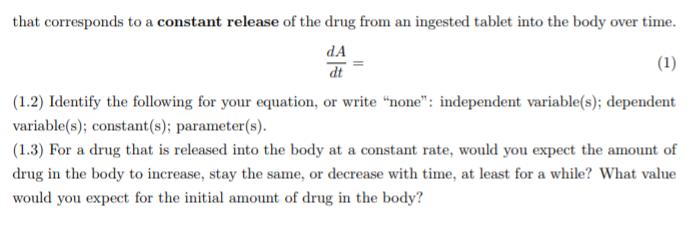 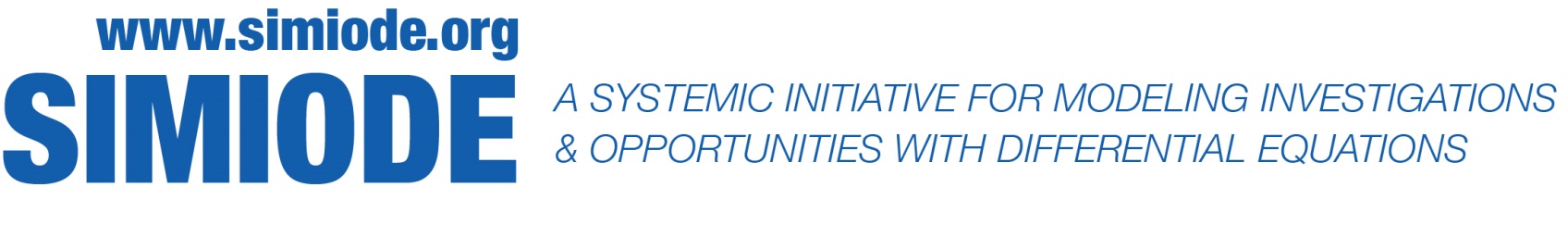 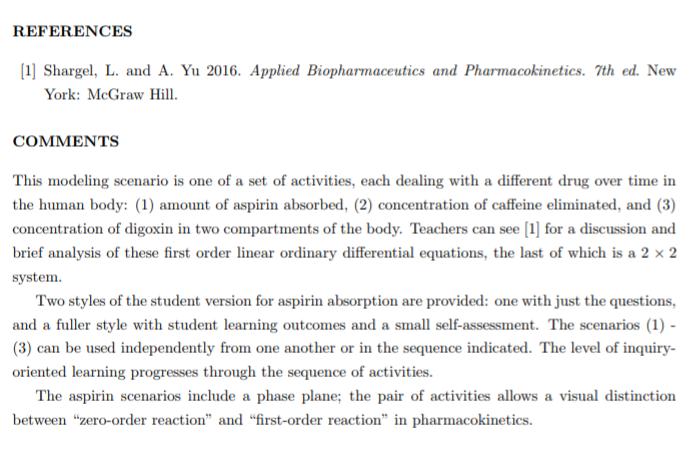 Comments for
teachers both
at end in a 
COMMENTS
section or in
text  itself, but
only in Teacher
version.
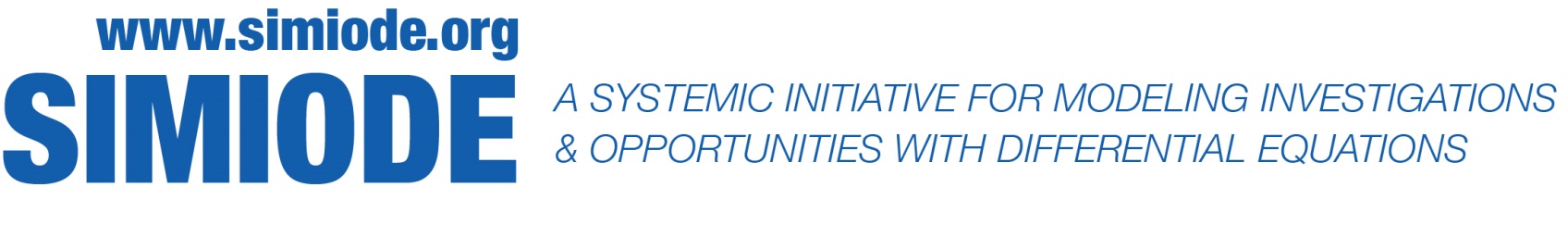 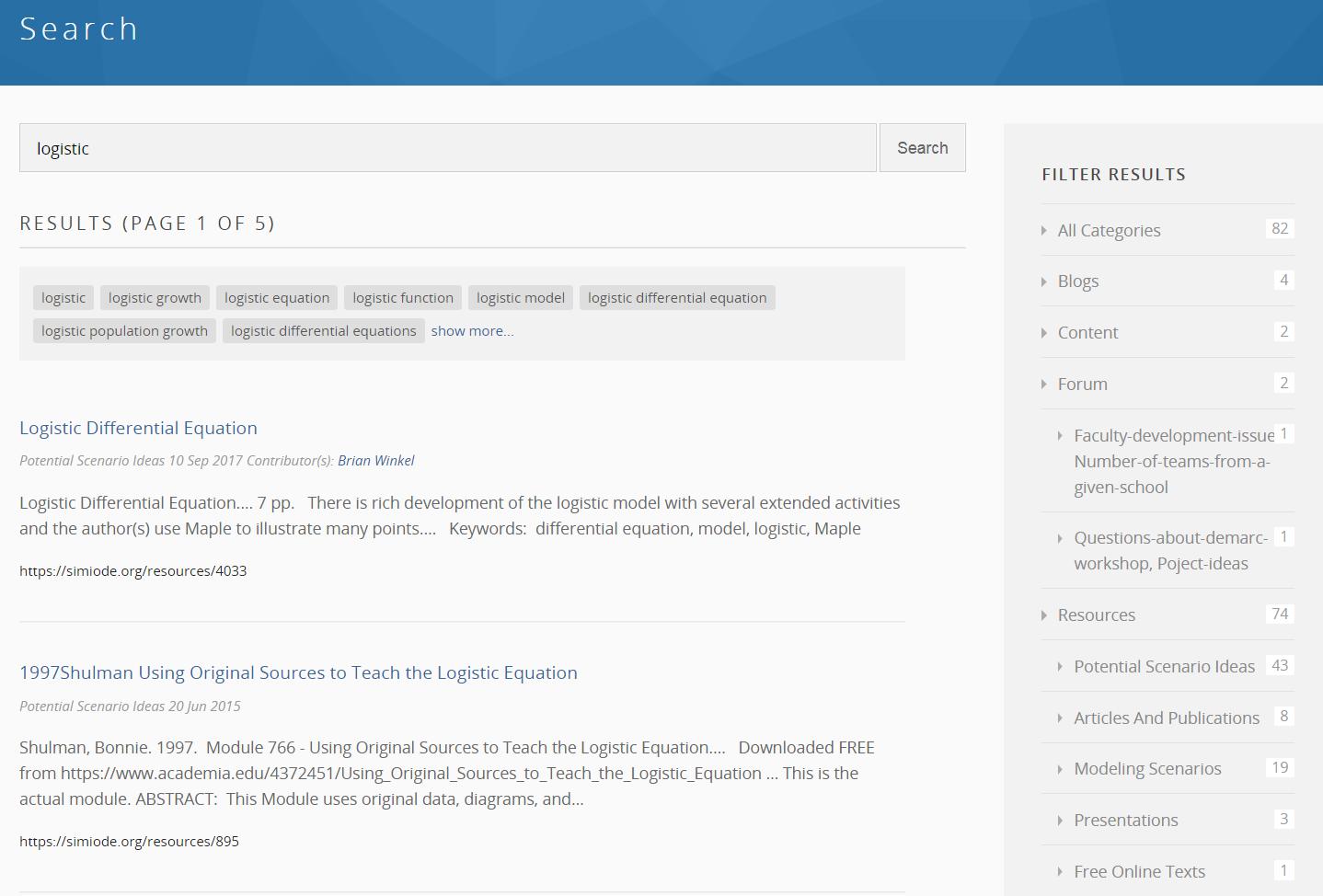 Incidentally . . .
All resources
in which the
word logistic
appears.
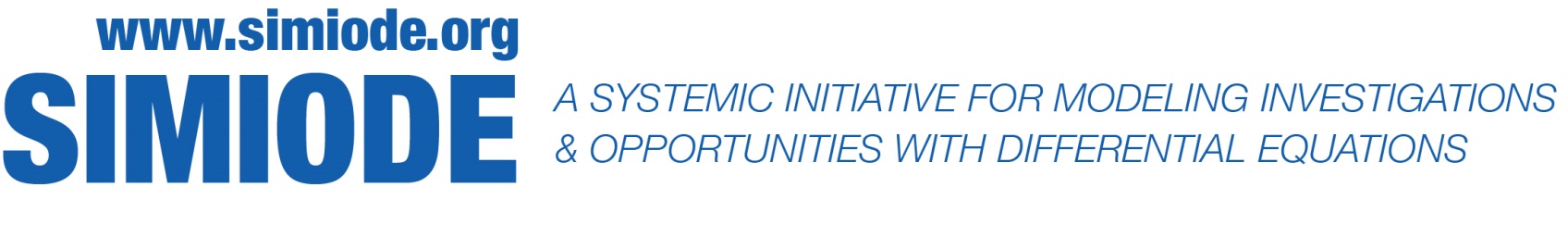 Navigate to other Resources – in this case Technique Narratives
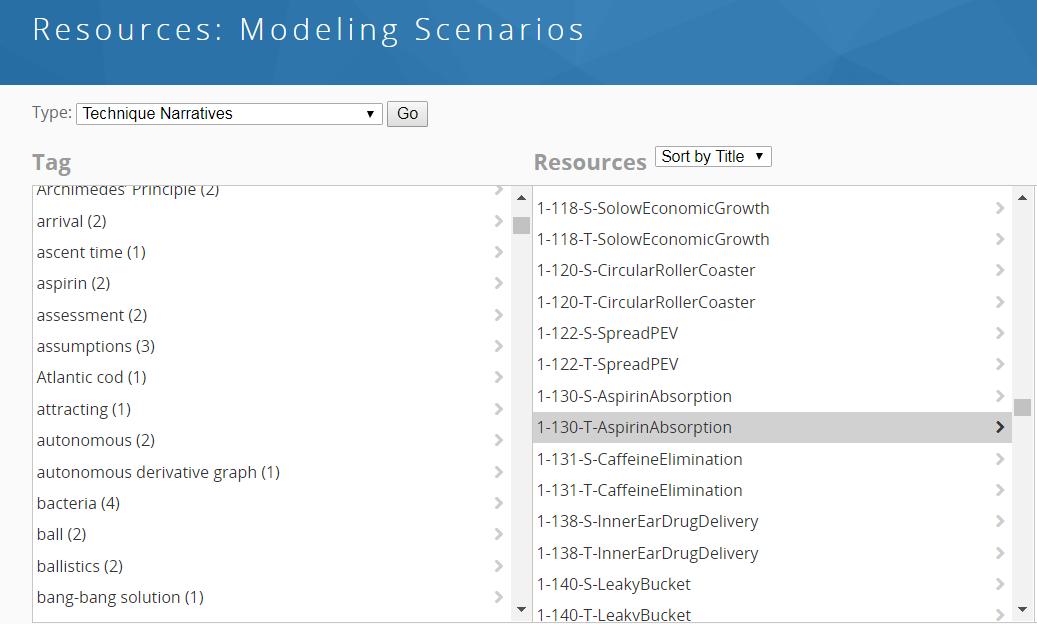 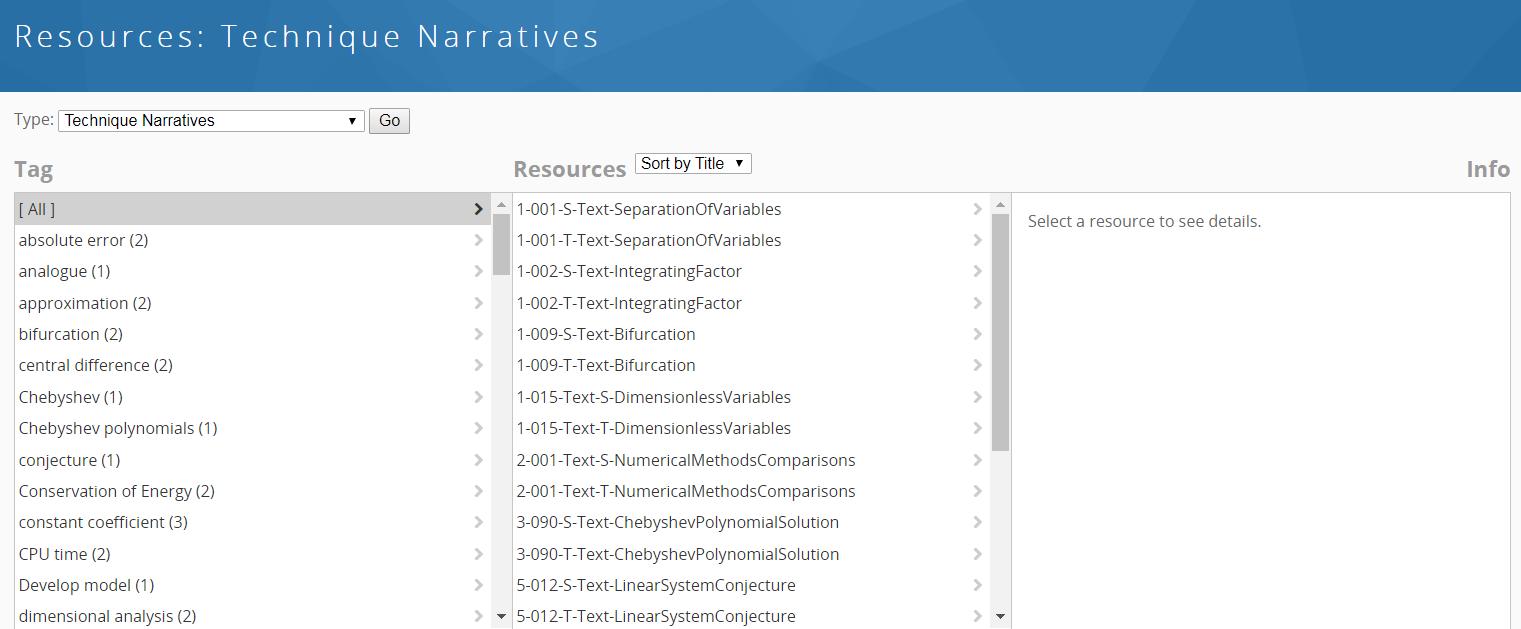 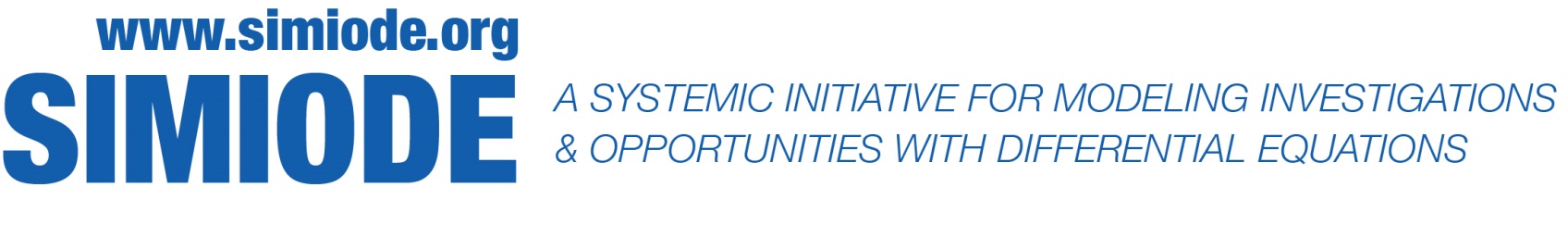 What is this about?
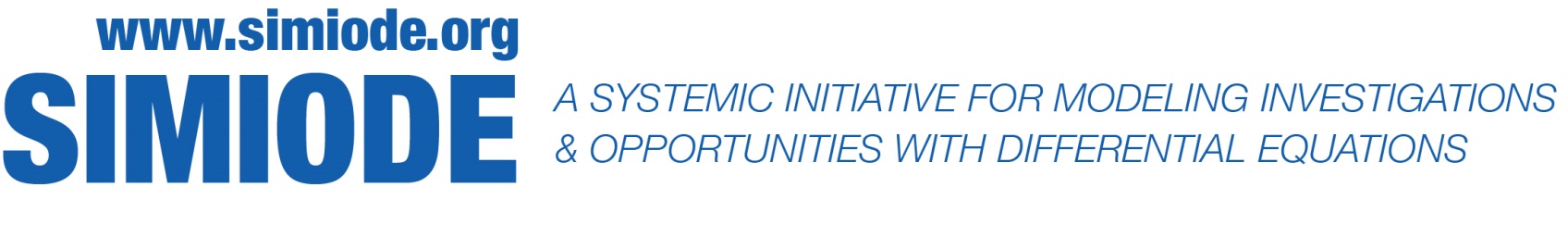 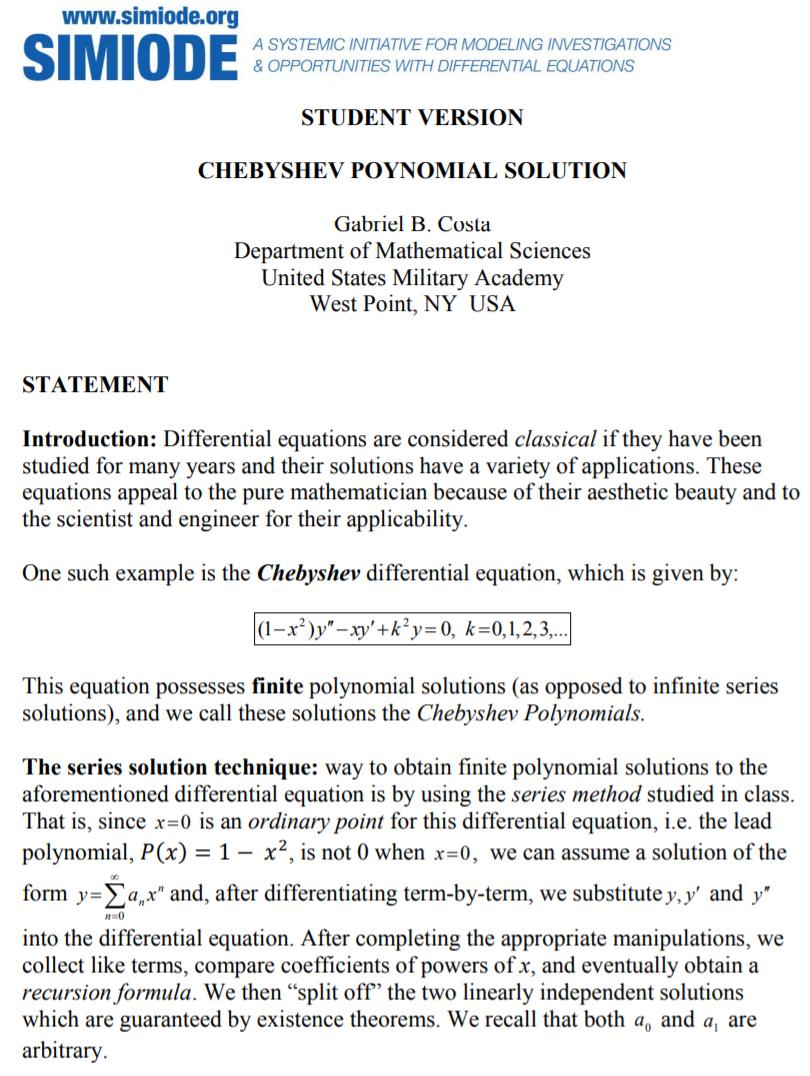 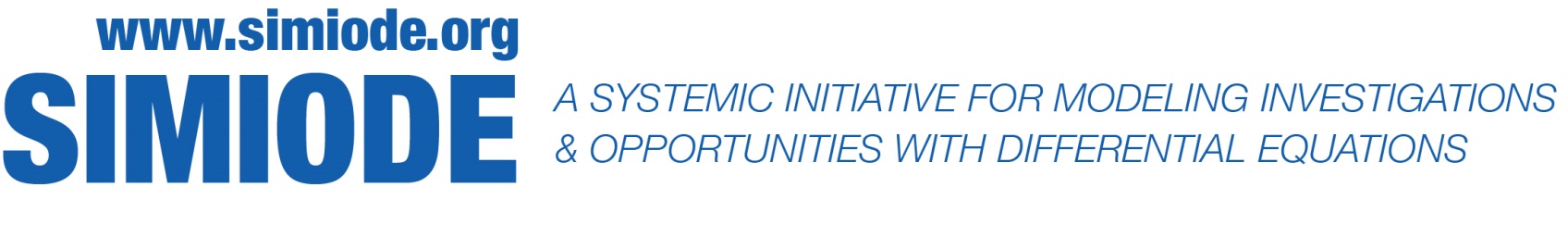 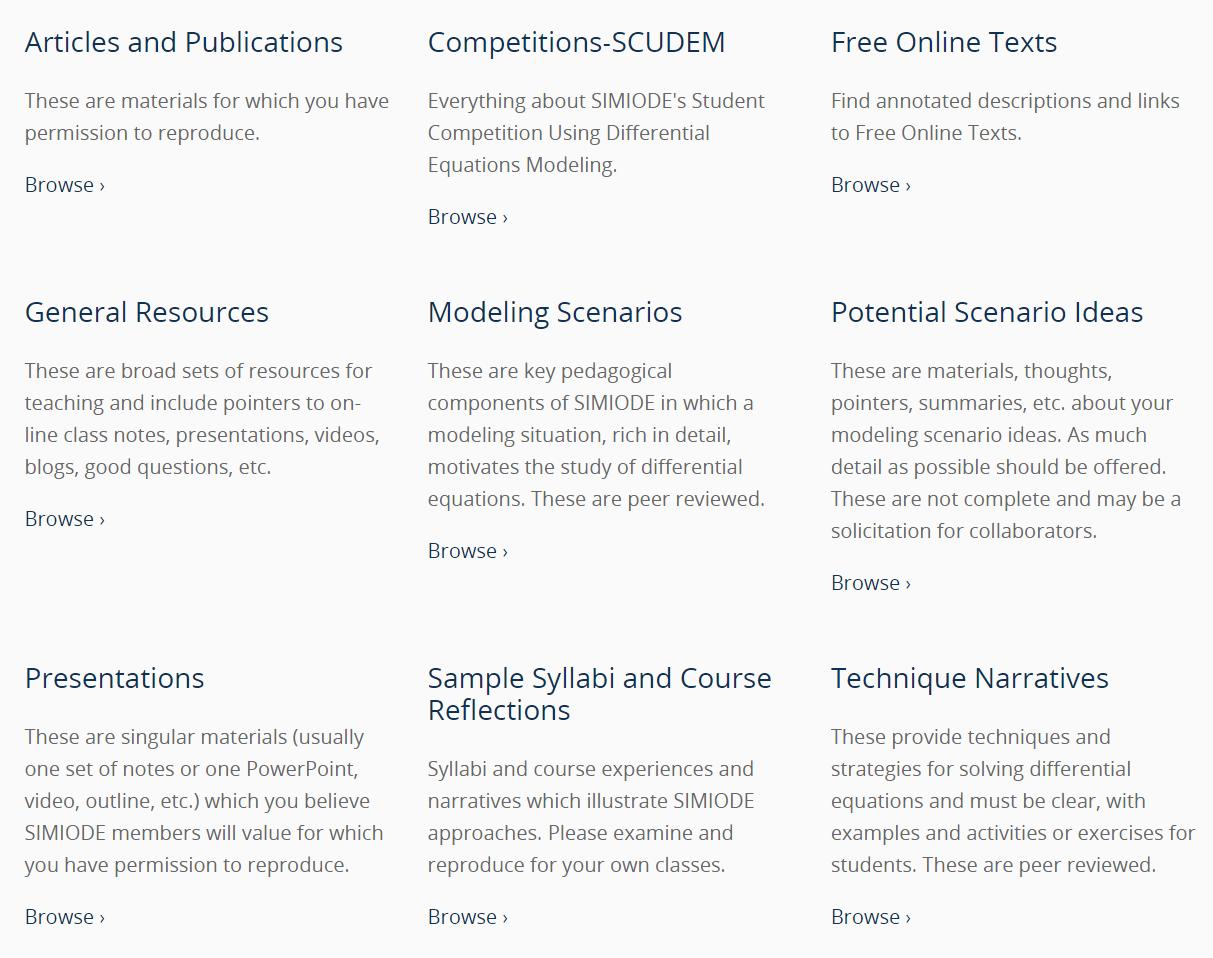 Something 
Different!
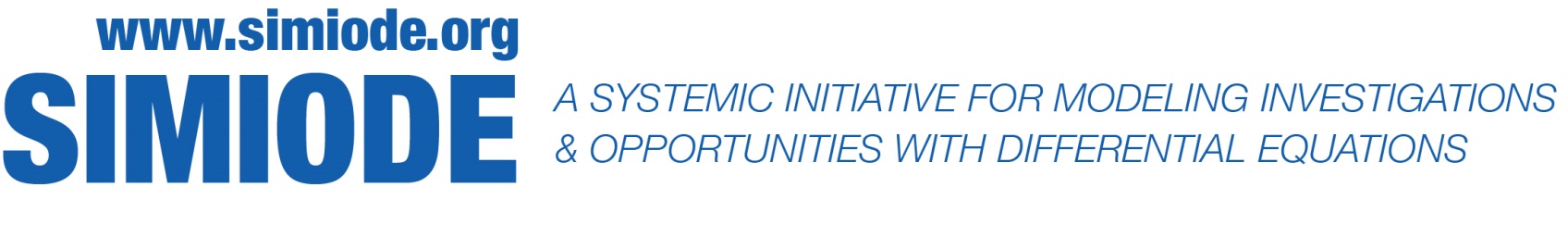 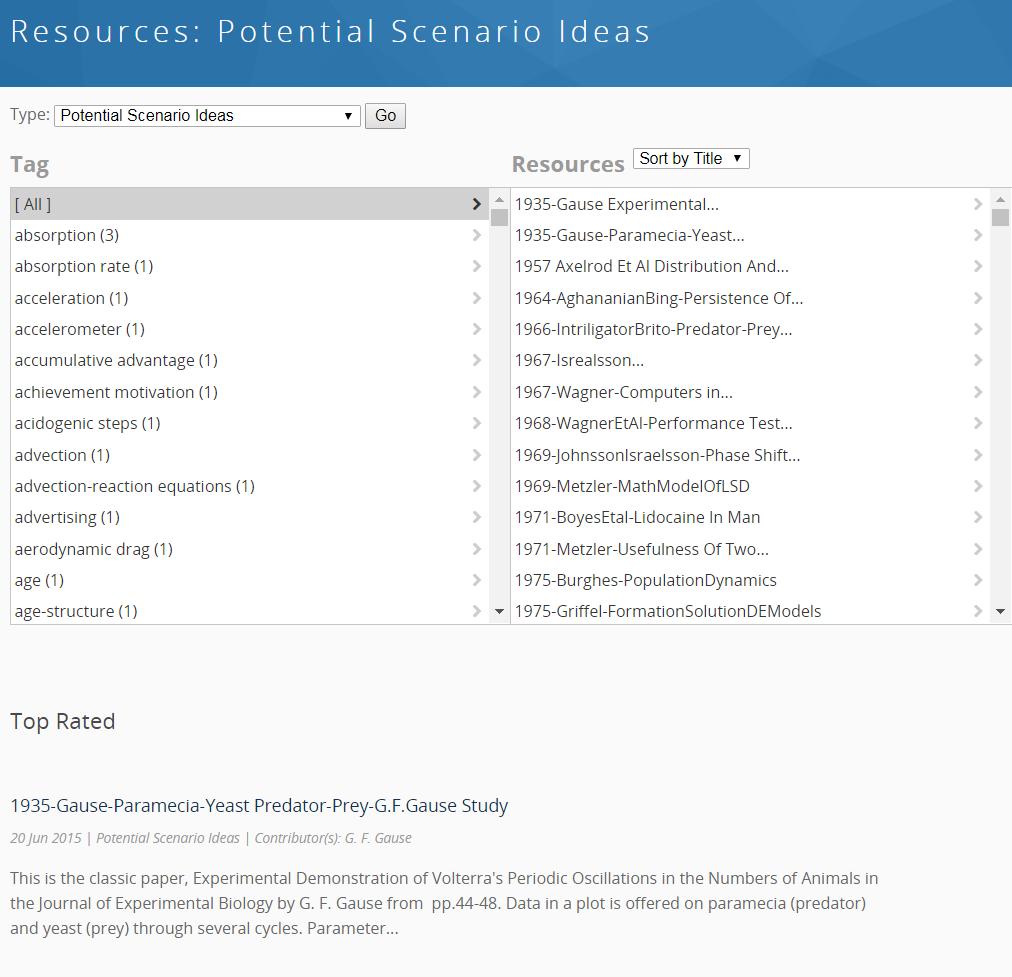 Potential Scenario Ideas

Articles, talks, reviews,
etc. to give you ideas to
develop your own or
your students’ projects.

There are hundreds of
Potential Scenario Ideas
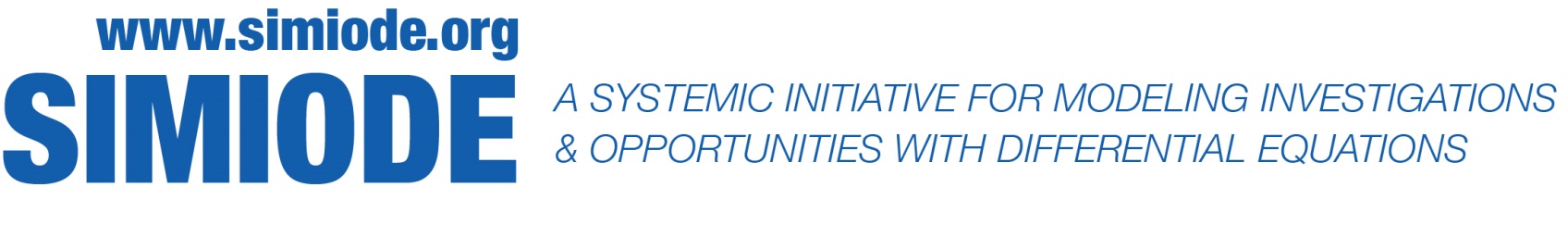 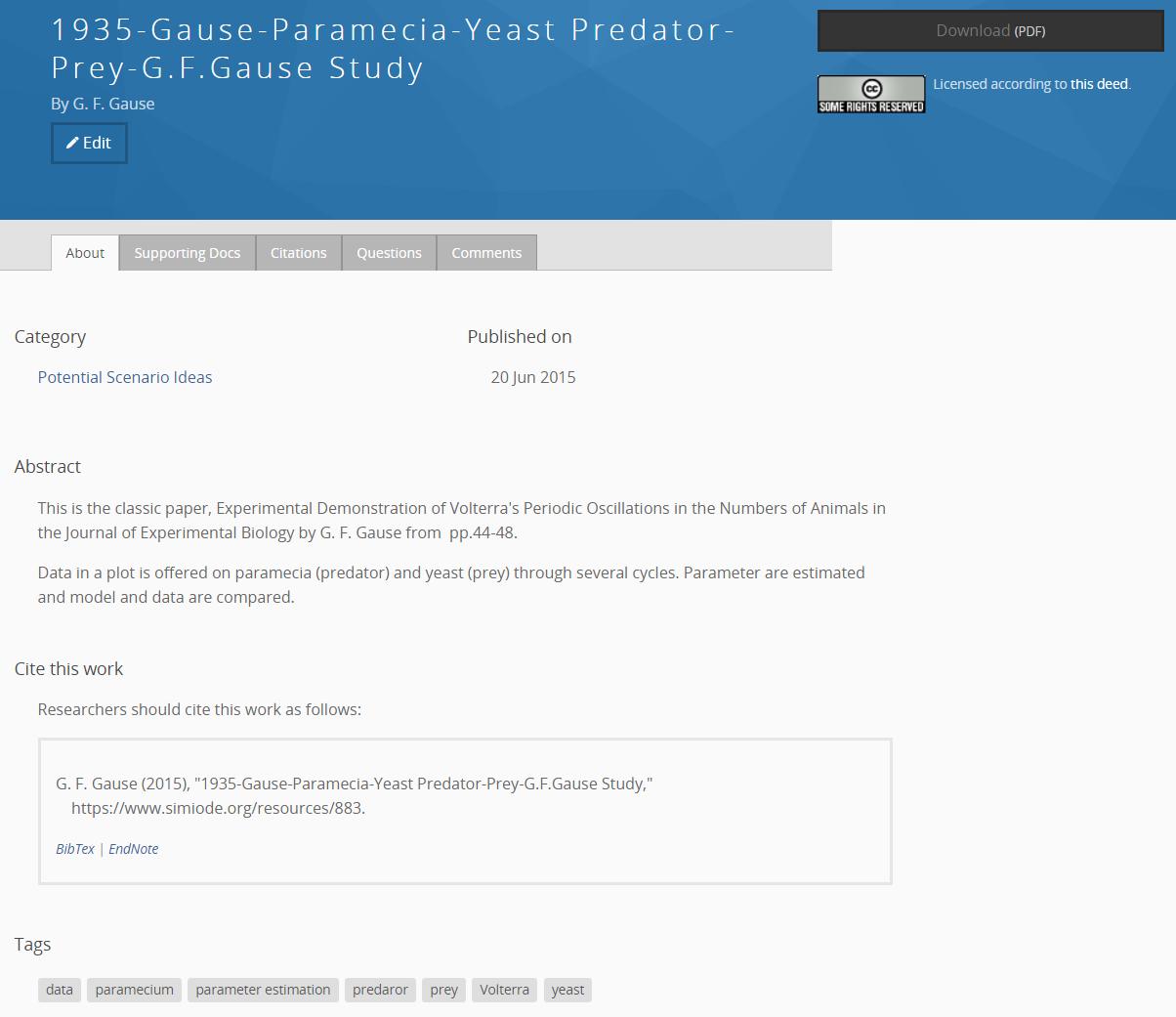 Annotated review

or

Actual material

If not then there
is reference given.
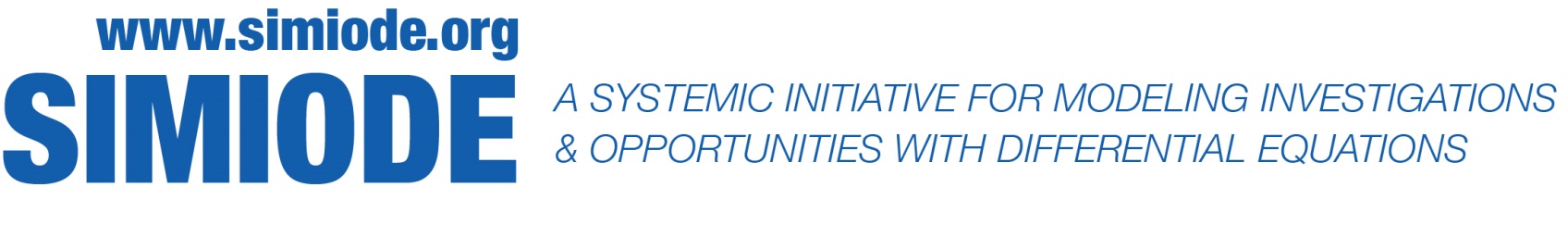 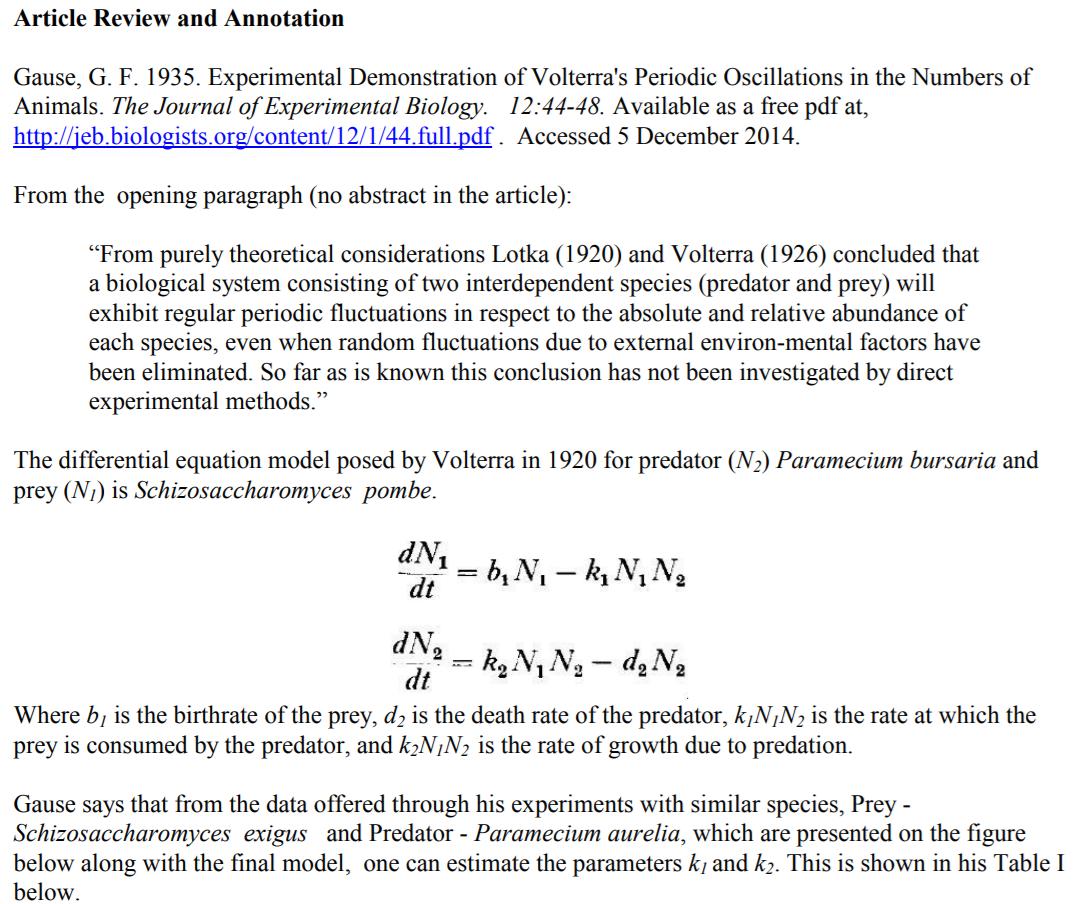 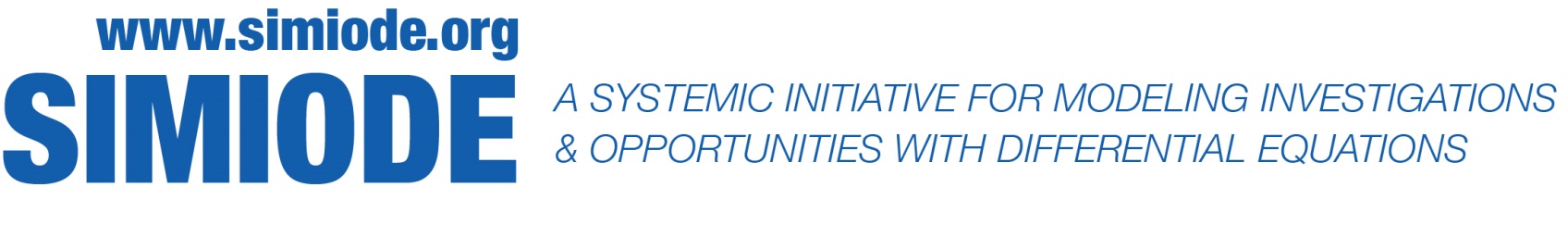 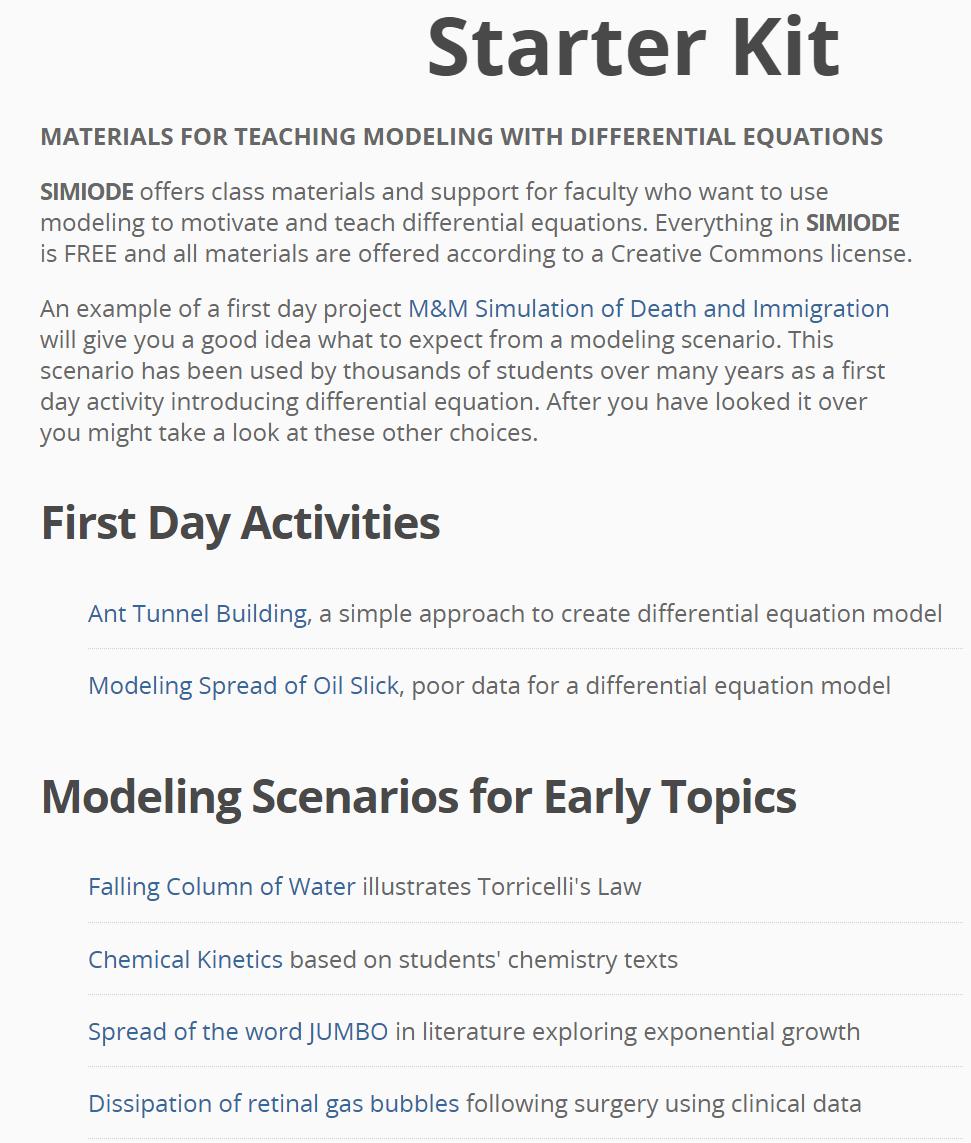 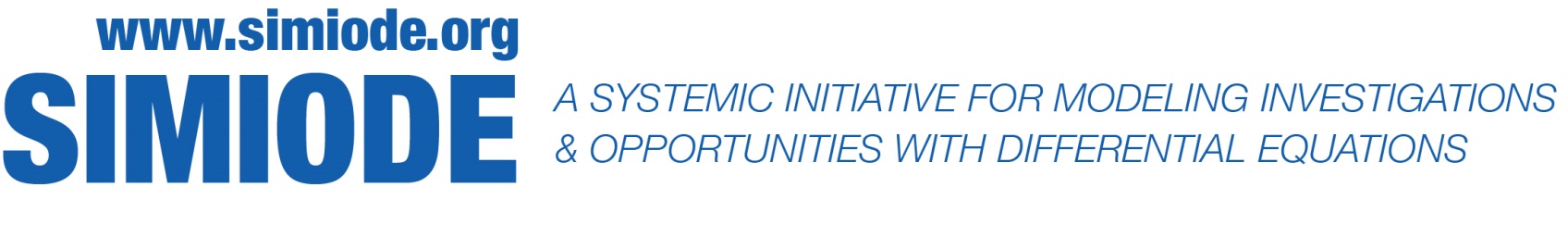 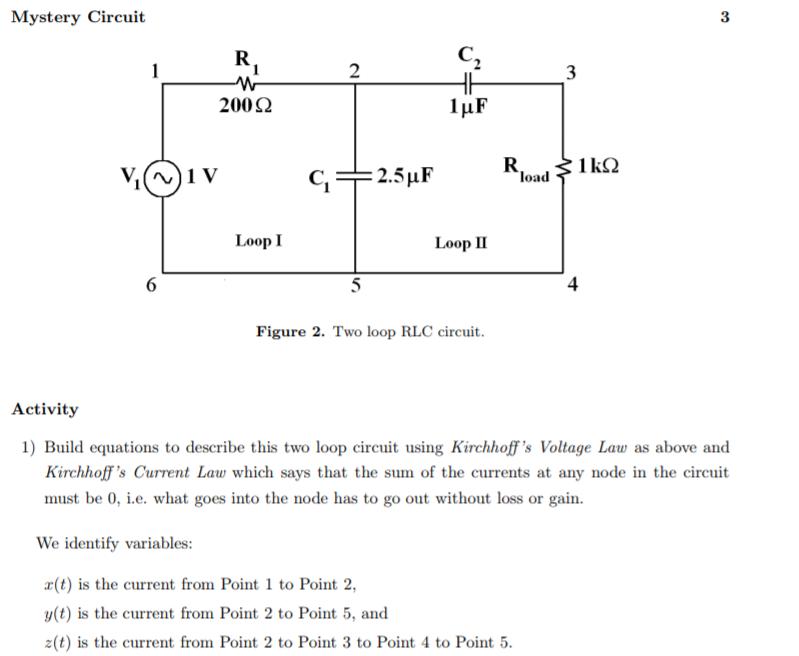 4-023-T-MysteryCircuit-TeacherVersion

Each student given different input
voltage frequency V1(t) and asked for
homework to compute gain, i.e. ratio
of output voltage to input voltage.

Gain plotted and compared to model.
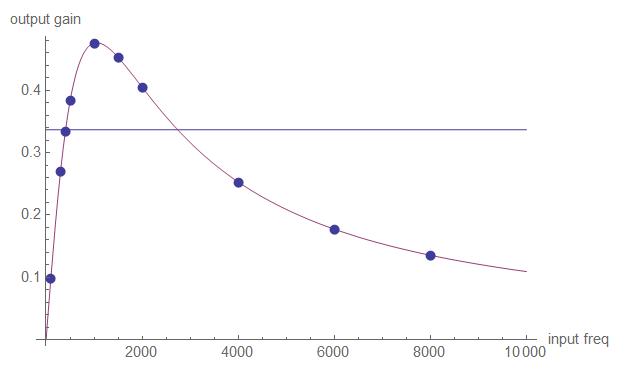 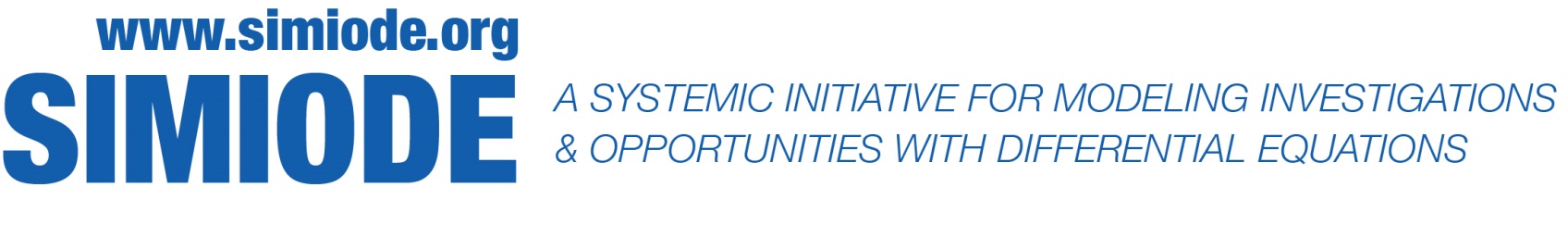 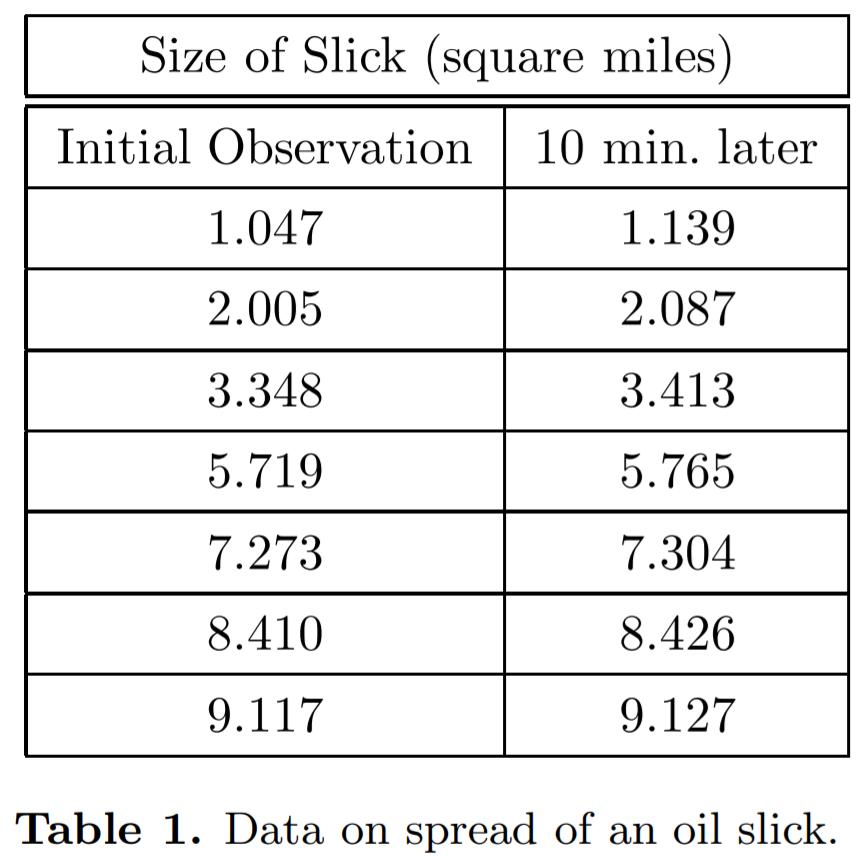 1-005-T-OilSlick

Given data model size
of oil slick.

Frustration as usually
we plot something against
time.
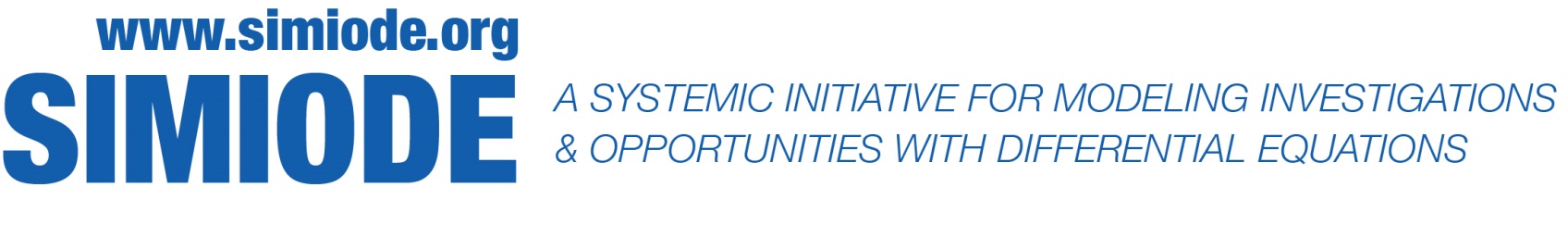 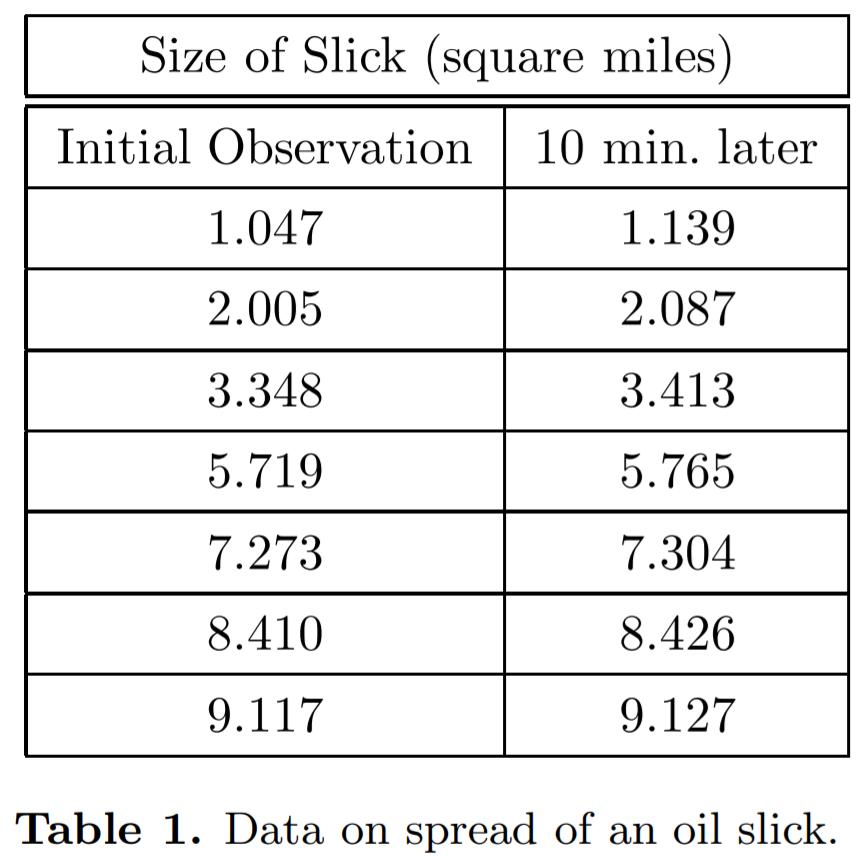 1-005-T-OilSlick

Given data model size
of oil slick.

Frustration as usually we 
plot something against time.
Times unknown
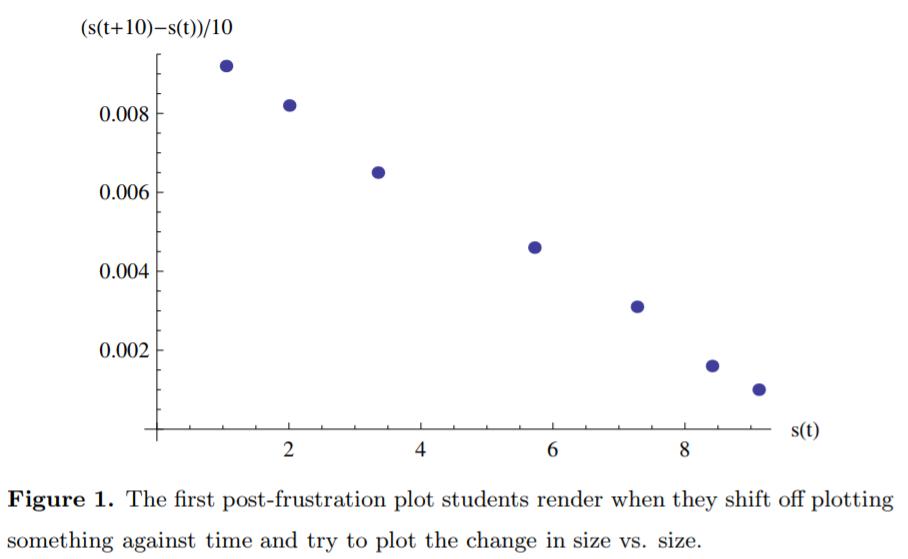 S’(t) = - 0.001000087 s(t) + 0.0101644,
      S(0) = 1.047
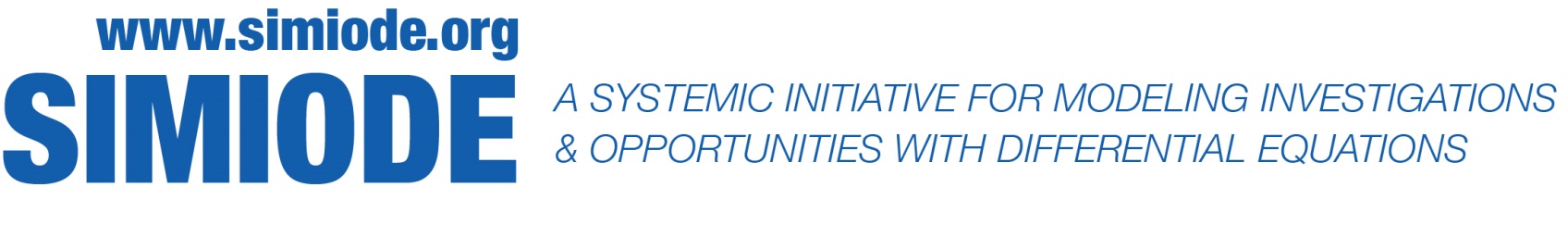 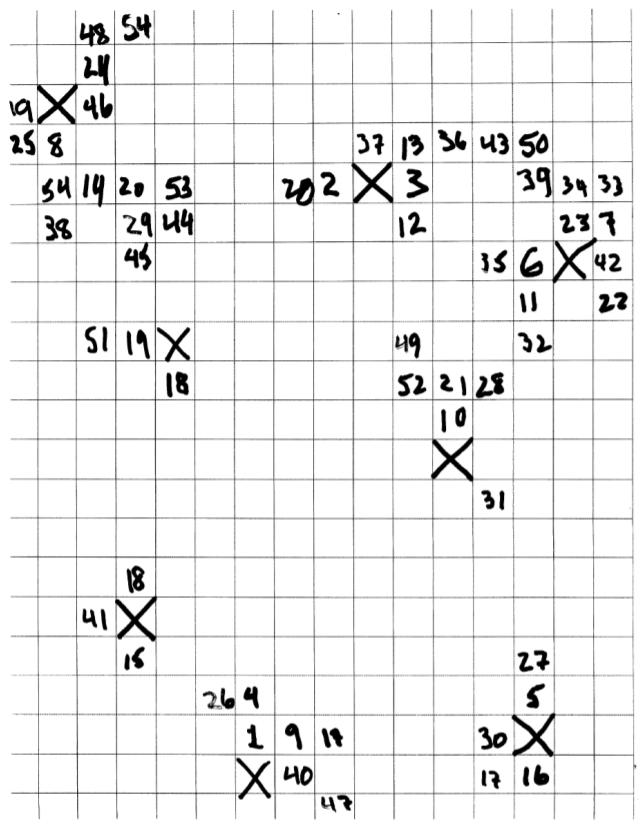 1-017-T-DiseaseSpread

  Simulate the spread
of disease with m&m’s.
Build model. . . .  logistic
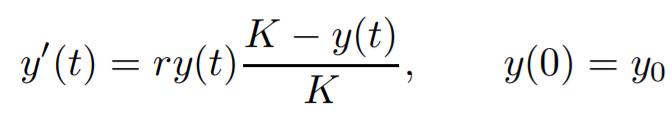 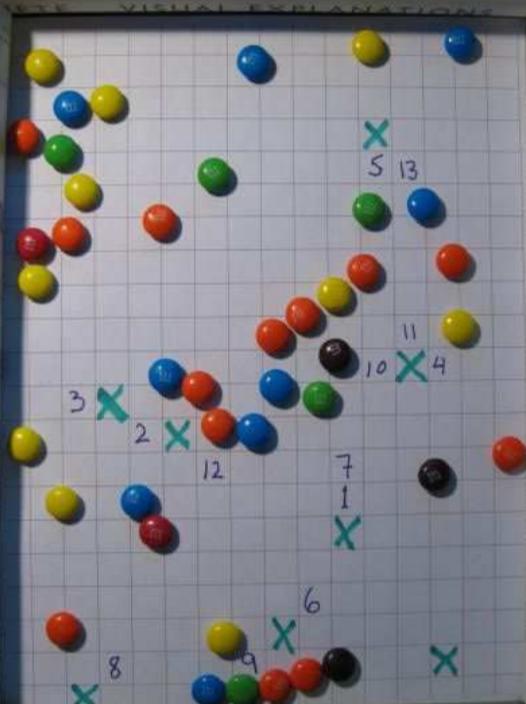 Plot the data, estimate
The parameters, r and K,
and compare with data.
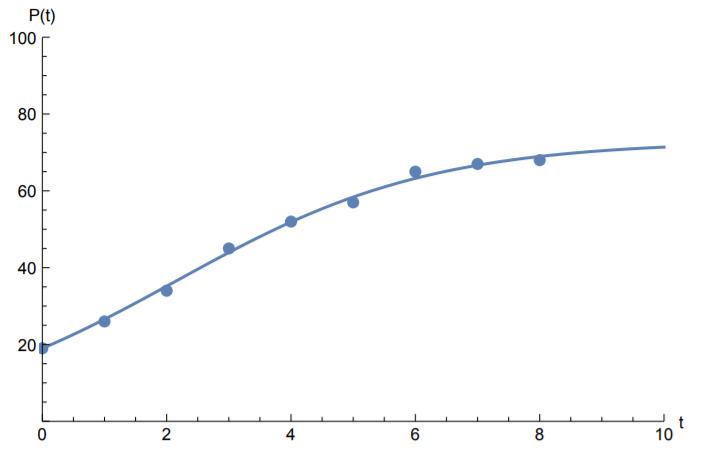 If m&m in susceptible or
tossed population touches
infected “box” then that
m&m becomes infected.
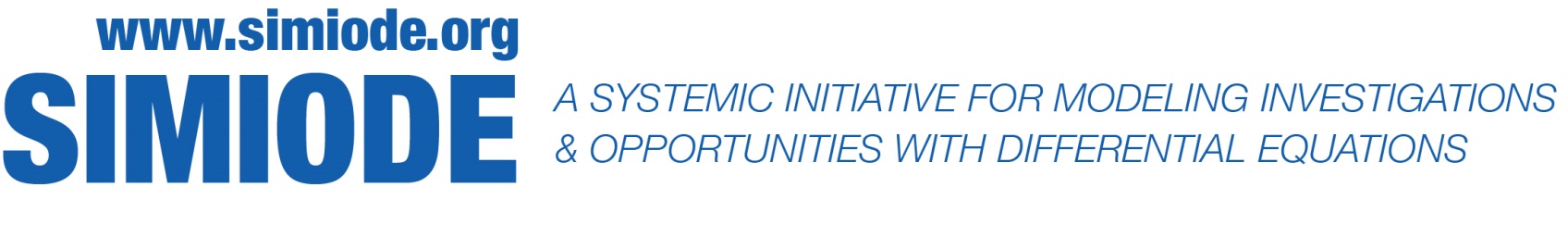 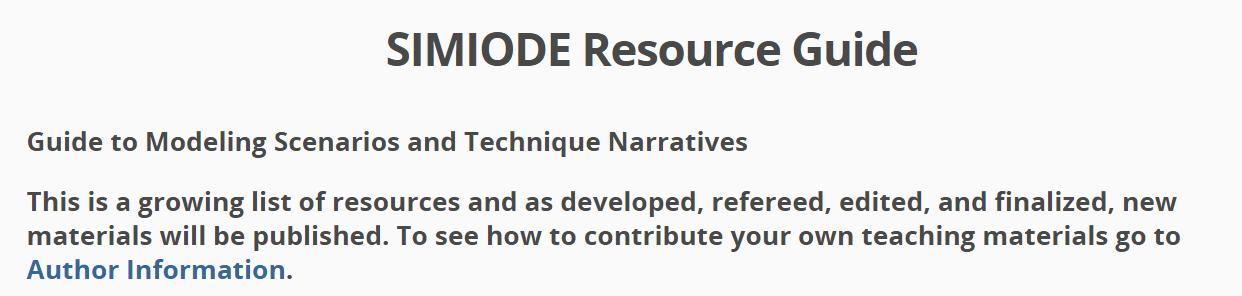 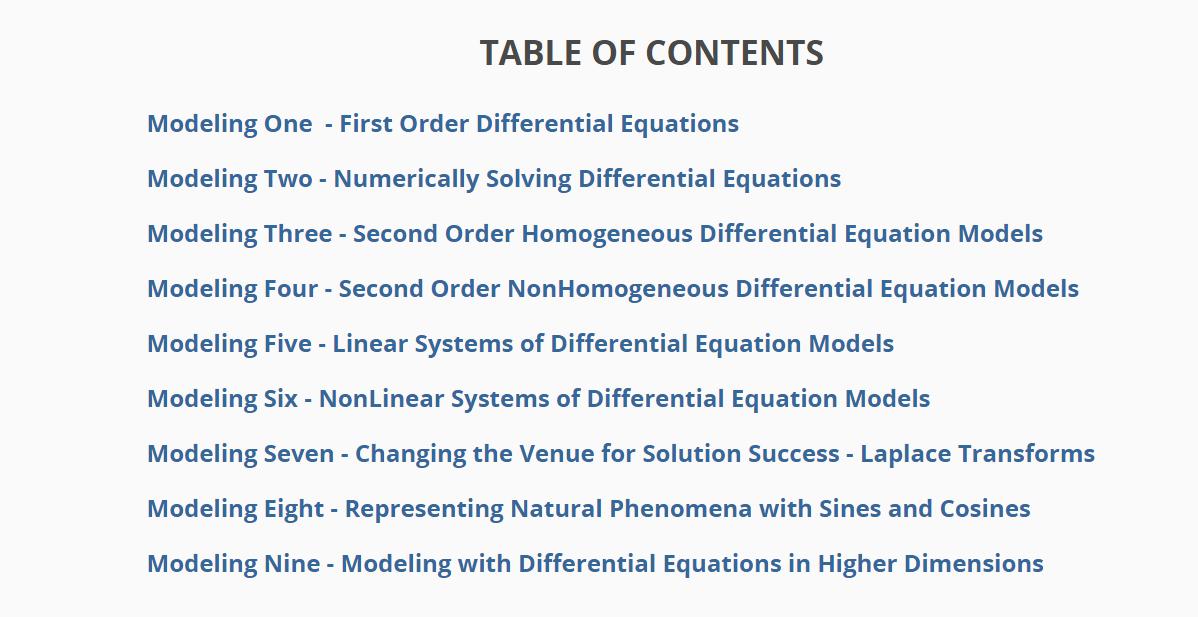 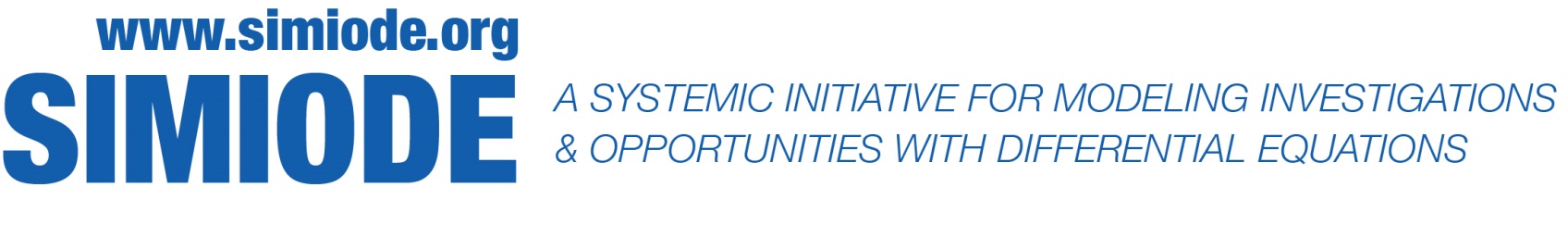 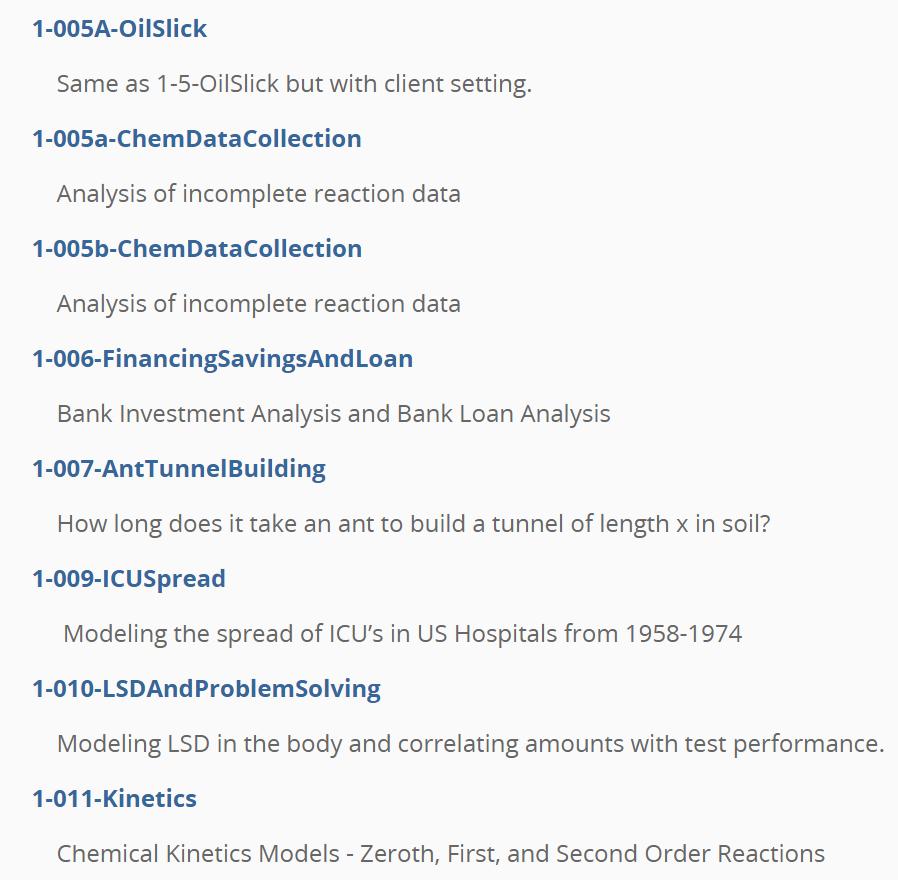 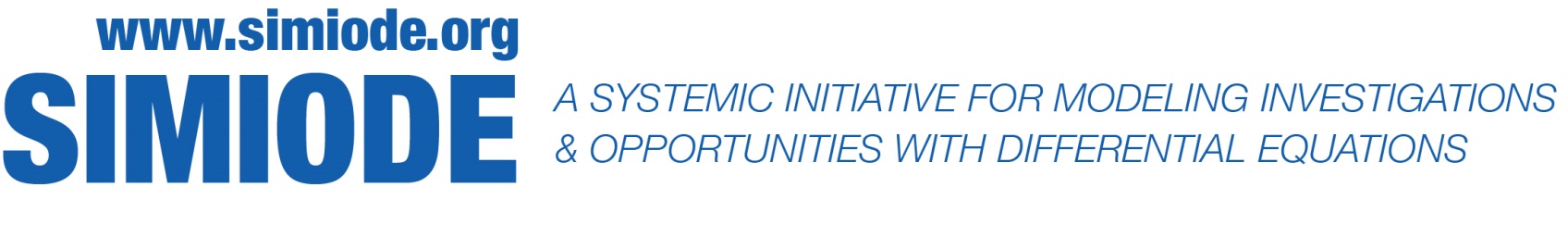 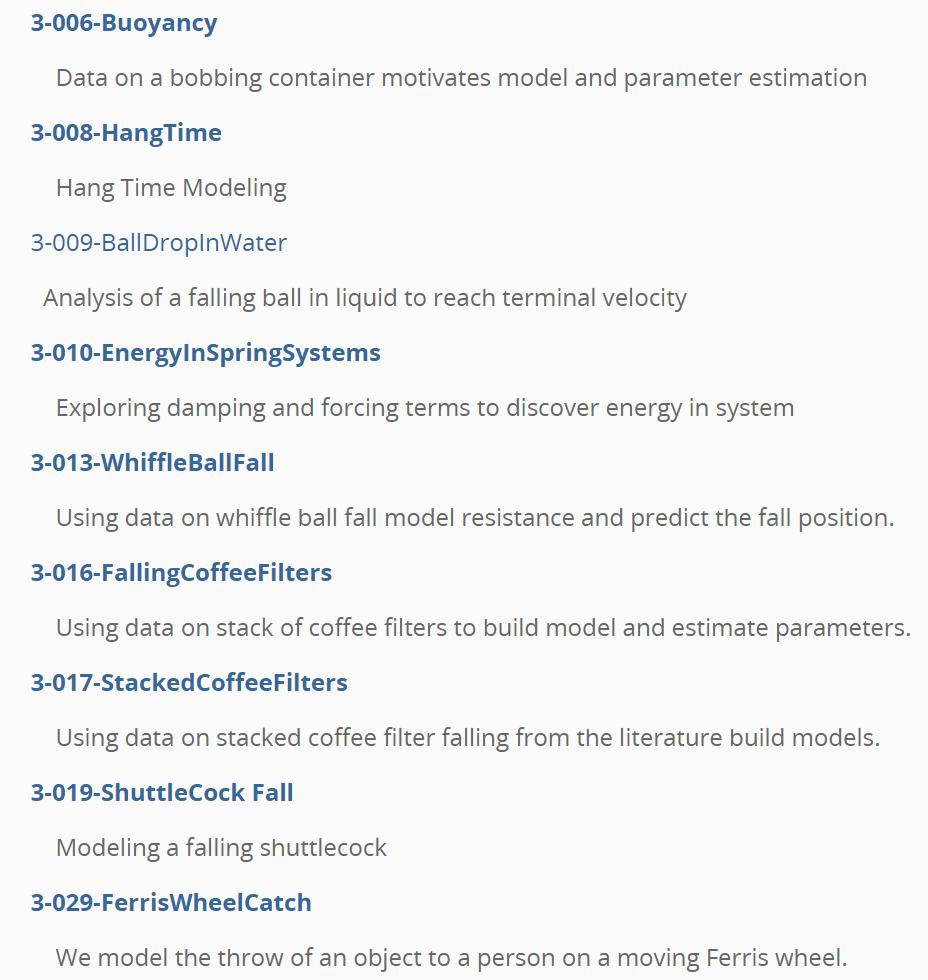 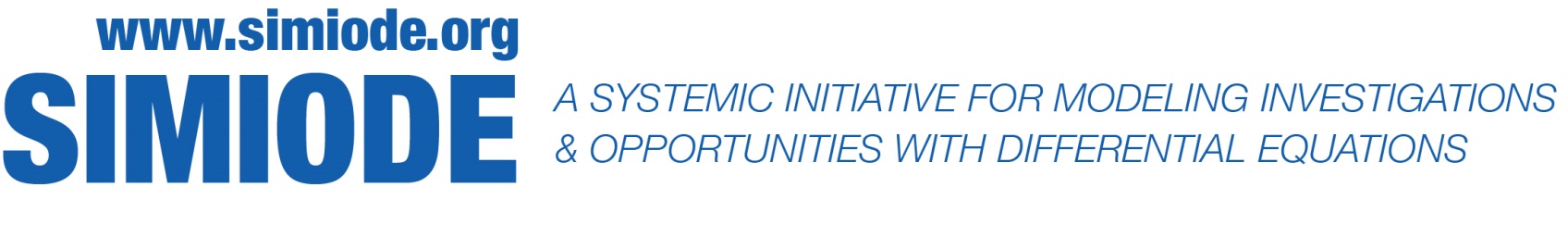 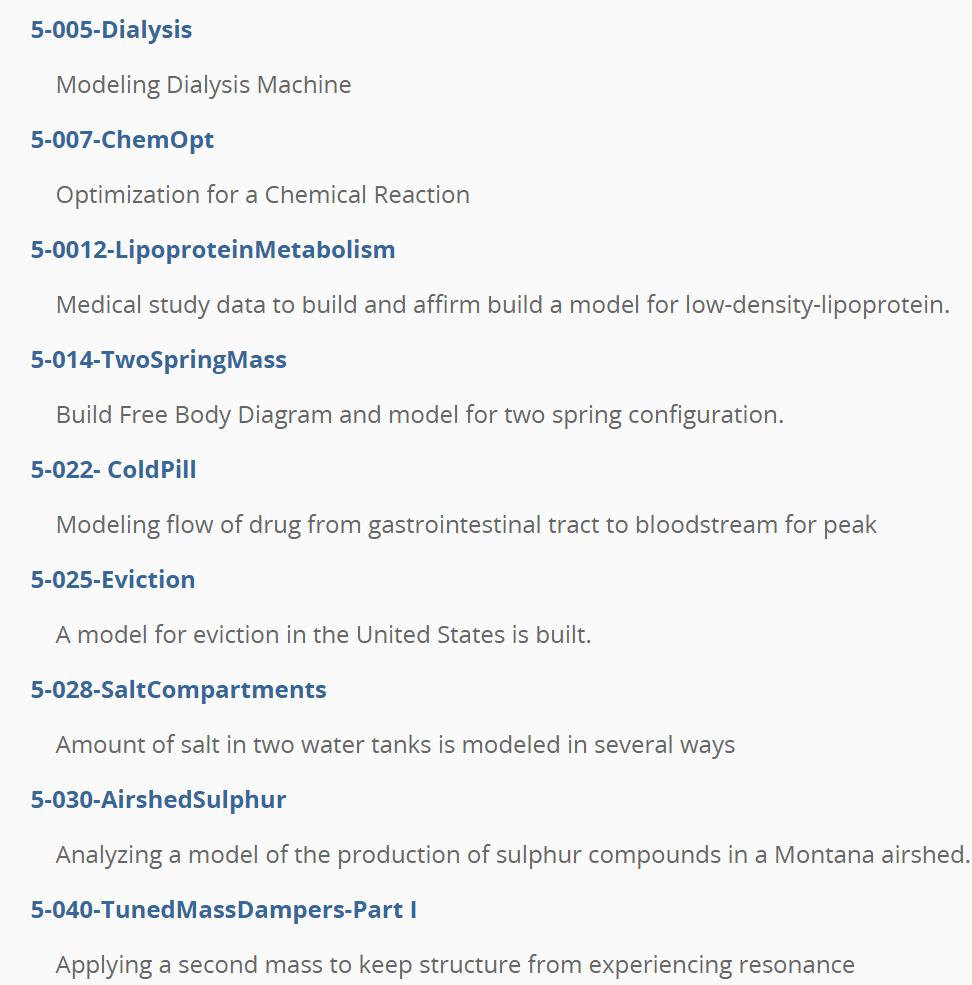 Summer NSF
workshop
participant
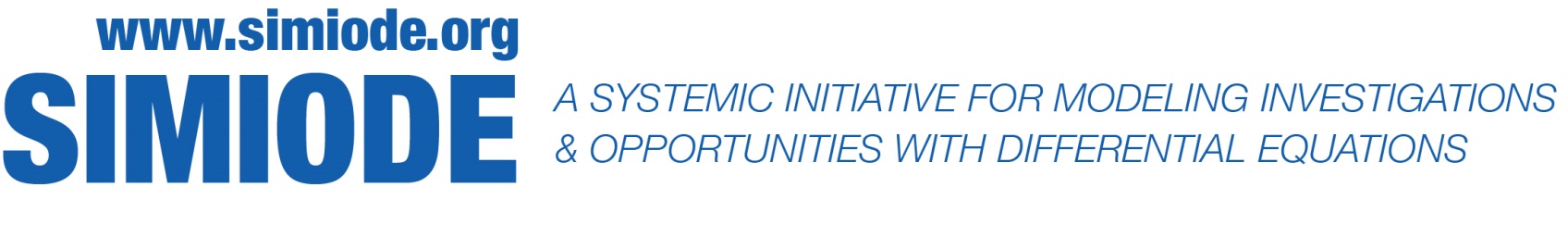 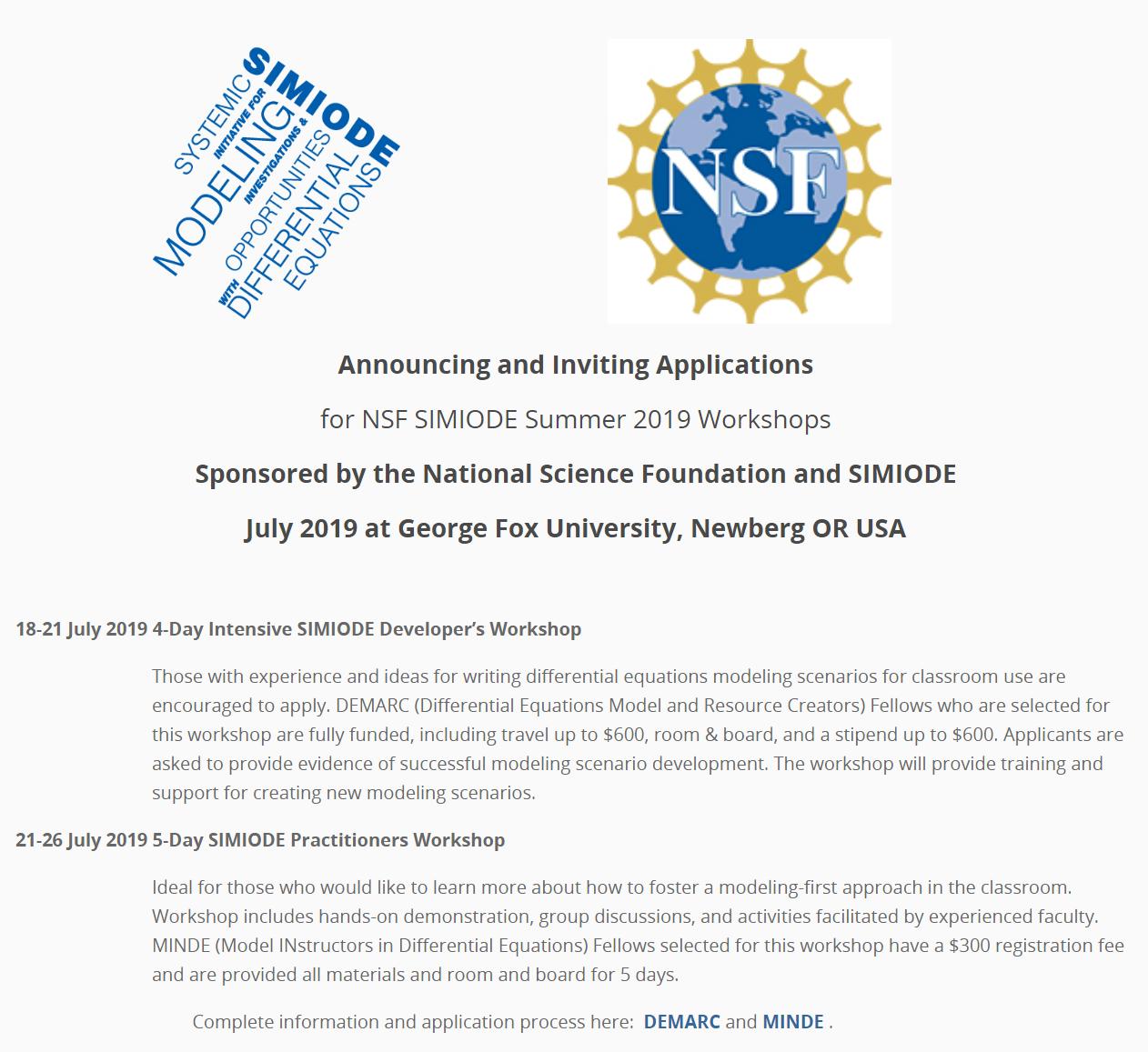 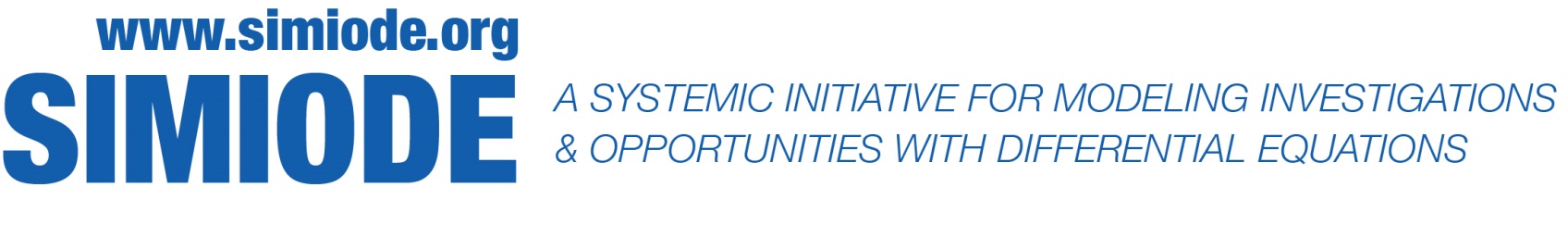 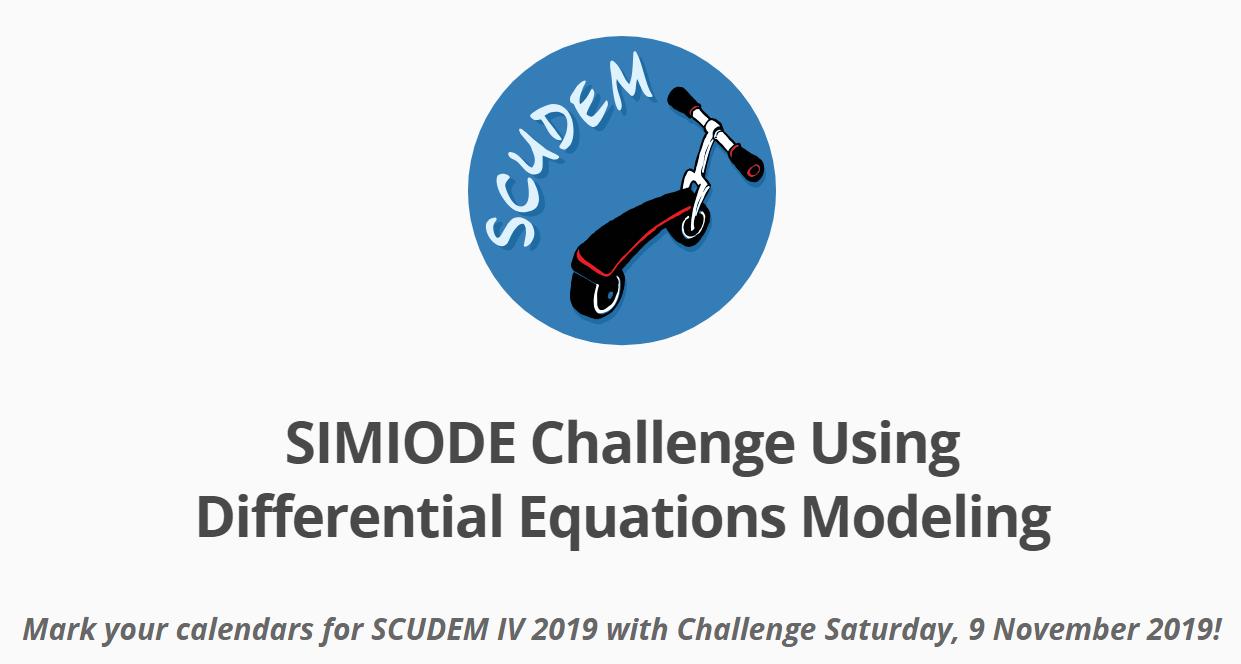 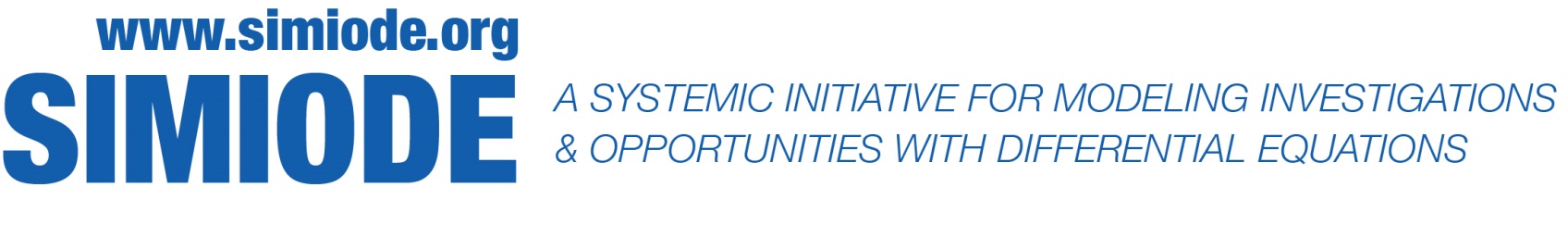 Students share their excitement.
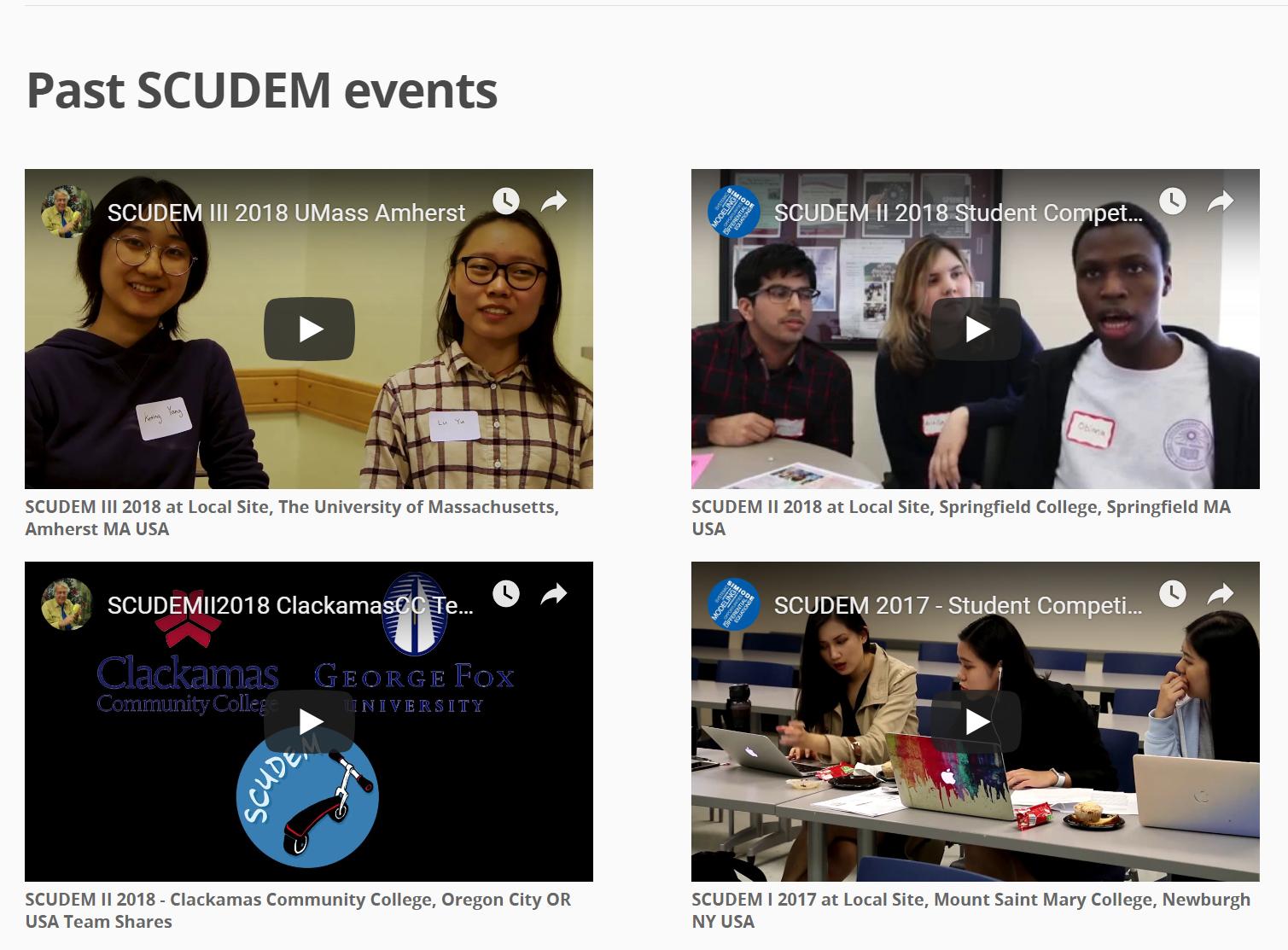 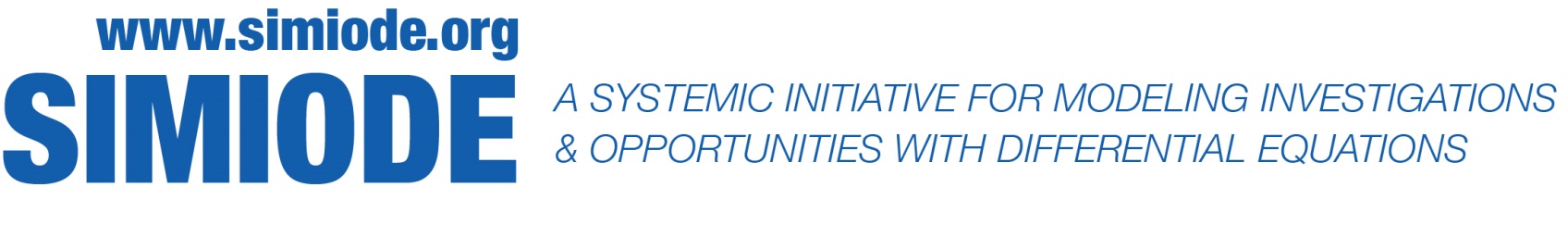 SCUDEM features

Student teams (undergraduate – high school) select one of three problems
      (physical science/engineering, chemical/life science, or social science)
Prepare Executive Summary and 10 minute presentation
Work as a team at home institution - come to local site on Challenge Saturday
Incorporate additional information on Challenge Saturday
Faculty coach/mentor two part Faculty Development Workshop
Student fun MathBowl
10 minute Presentations – immediate constructive feedback from faculty
Awards and closing ceremony

SIMIODE prepares ALL MATERIALS.
SIMIODE provides  recruit materials and access to 100,000 faculty emails.
Assessment shows SCUDEM increases student self-efficacy for modeling.
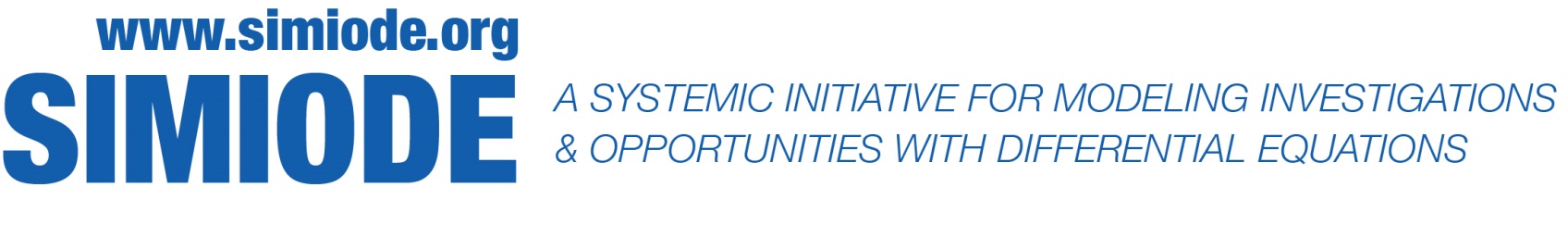 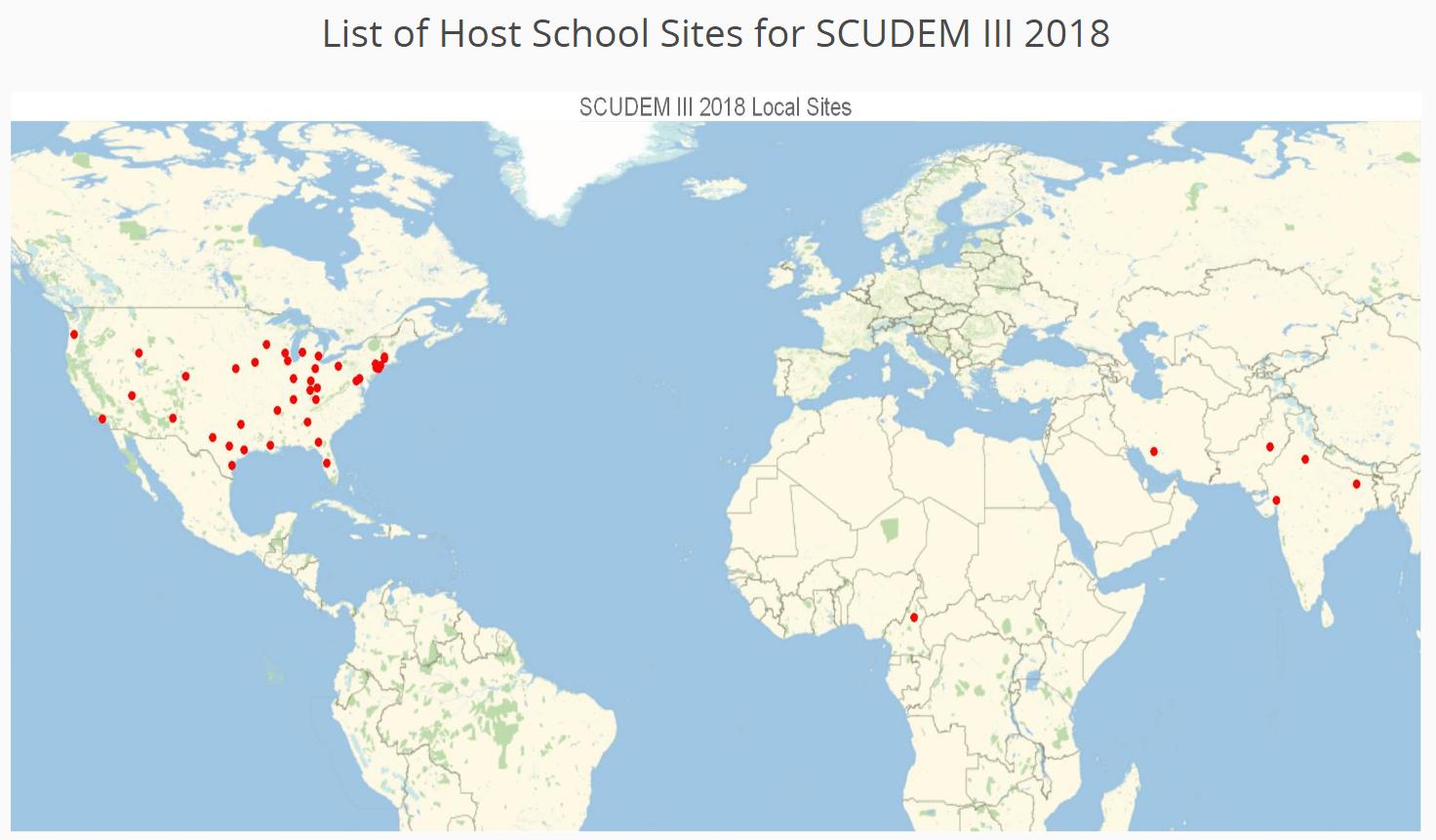 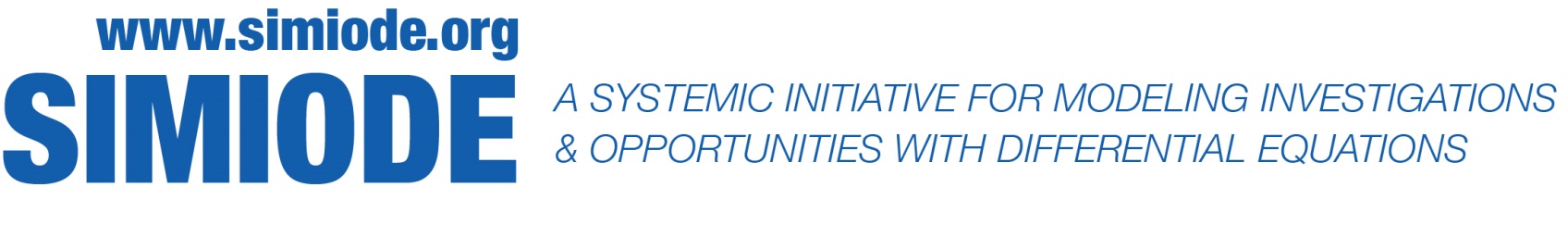 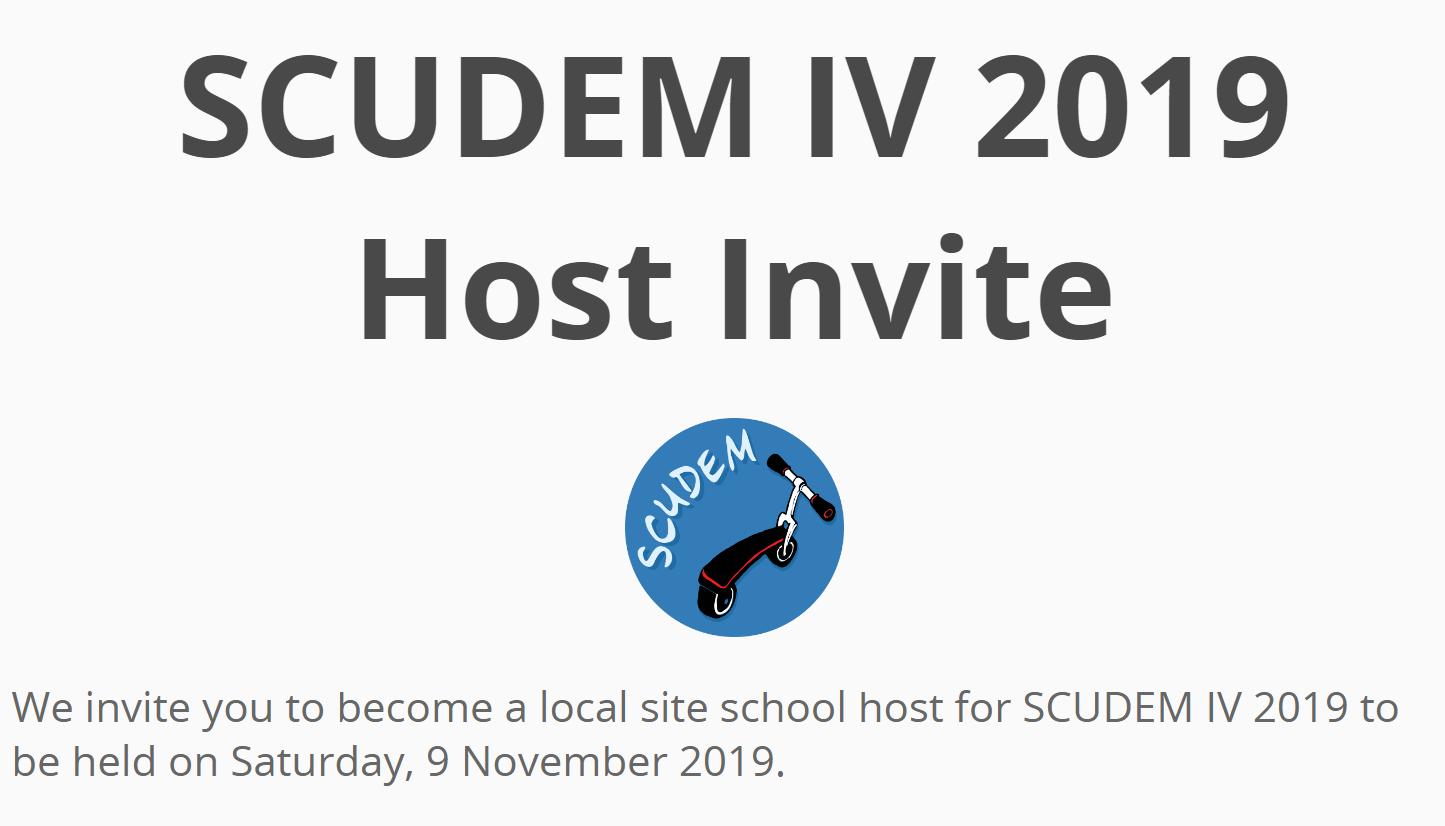 Host coordinators receive half of all the visiting teams’ $100 US Registration Fee.
Visit simiode.org/scudem   OR   just type scudem in Google
All past problems and team submissions posted.
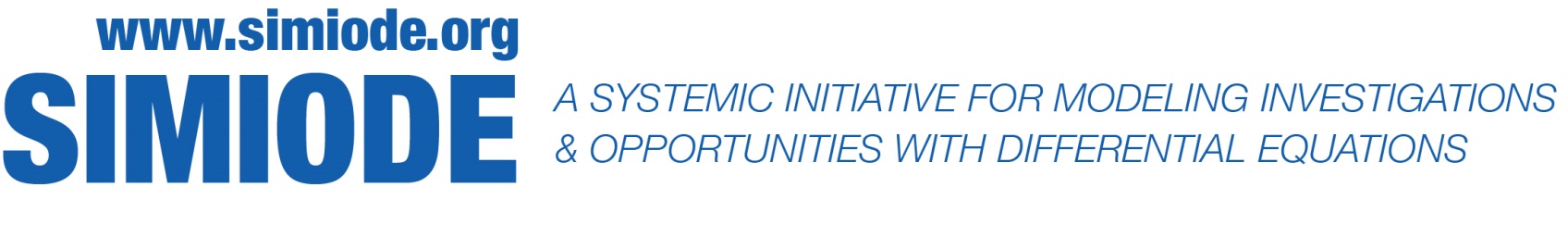 Thank you for sharing your time with us.